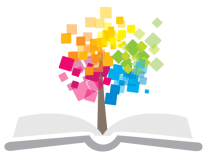 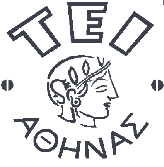 Ανοικτά Ακαδημαϊκά Μαθήματα στο ΤΕΙ Αθήνας
Ακίνητη Προσθετική Ι (Θ)
Ενότητα 5: Χυτή ανασύσταση μύλης με ενδορριζικό άξονα
Αριστείδης Γαλιατσάτος
DDs, Dr Dent. Επίκουρος  Καθηγητής ΤΕΙ Αθήνας
Τμήμα Οδοντικής Τεχνολογίας
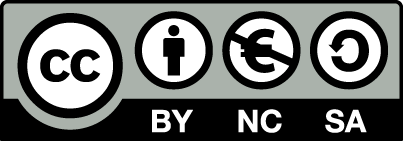 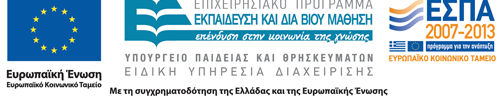 Αιτίες καταστροφής της μύλης του δοντιού
ΚΑΤΑΓΜΑ
ΤΕΡΗΔΟΝΑ
1
Πολυτερηδονισμένα δόντια (κλινική εικόνα) (1 από 4)
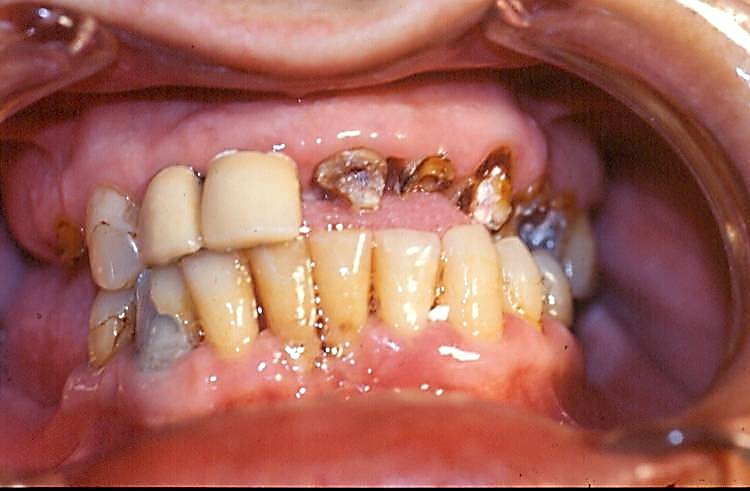 © Αριστείδης Γαλιατσάτος
2
Πολυτερηδονισμένα δόντια (κλινική εικόνα) (2 από 4)
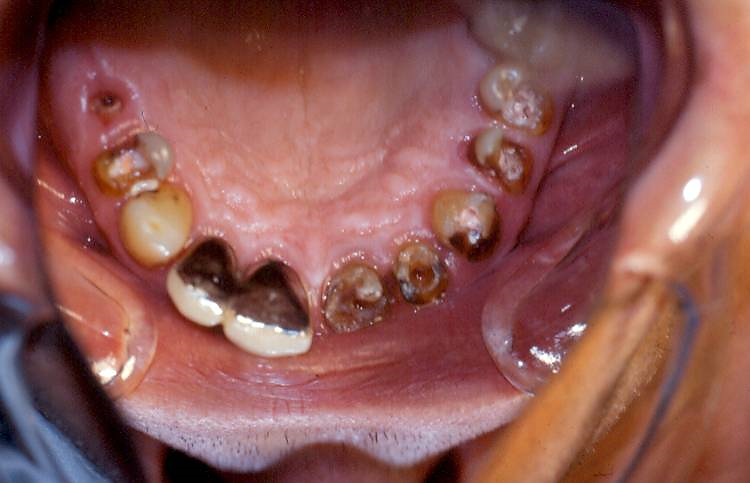 3
© Αριστείδης Γαλιατσάτος
Πολυτερηδονισμένα δόντια (κλινική εικόνα) (3 από 4)
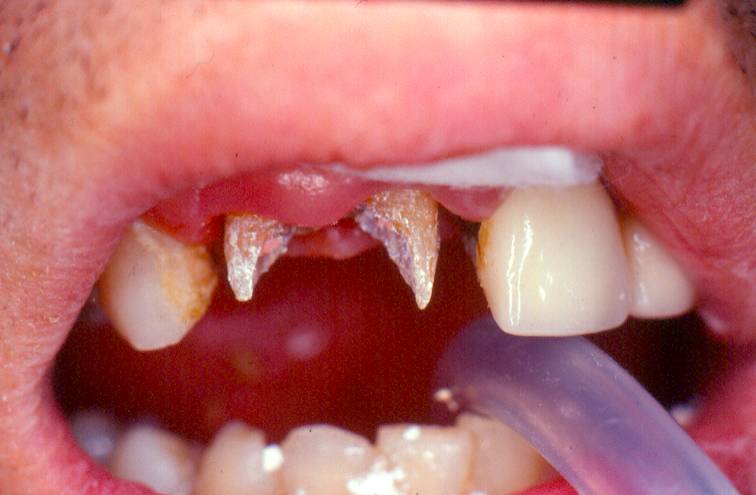 4
© Αριστείδης Γαλιατσάτος
Πολυτερηδονισμένα δόντια (κλινική εικόνα) (4 από 4)
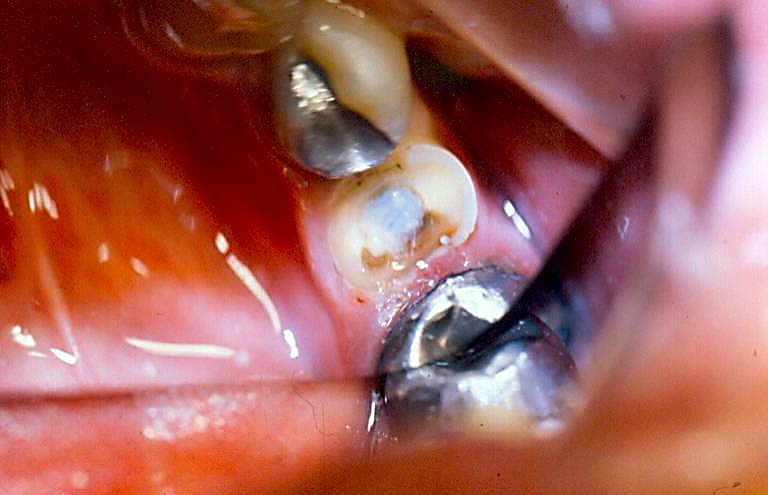 5
© Αριστείδης Γαλιατσάτος
Χυτή ανασύσταση μύλης με άξονα
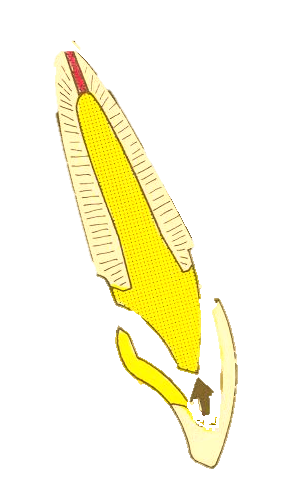 © Αριστείδης Γαλιατσάτος
6
Ενδορριζικοί άξονες
7
Είδη προκατασκευασμένων αξόνων
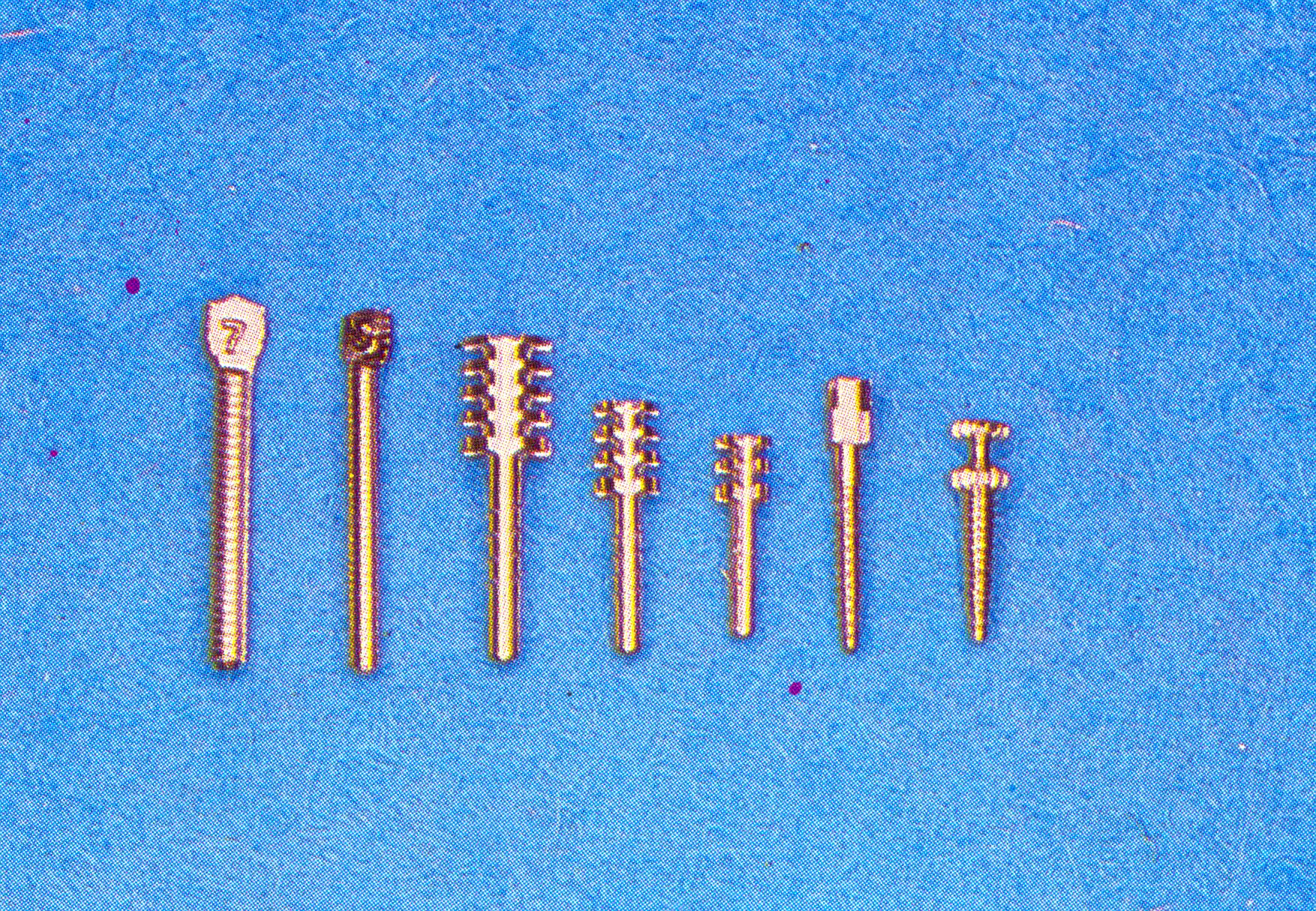 © Λομβαρδάς Ι. Προσθετική. Εκδόσεις Μέλισσα, Αθήνα, 1987
8
Προκατασκευασμένοι ενδορριζικοί άξονες (κλινική εικόνα) (1 από 3)
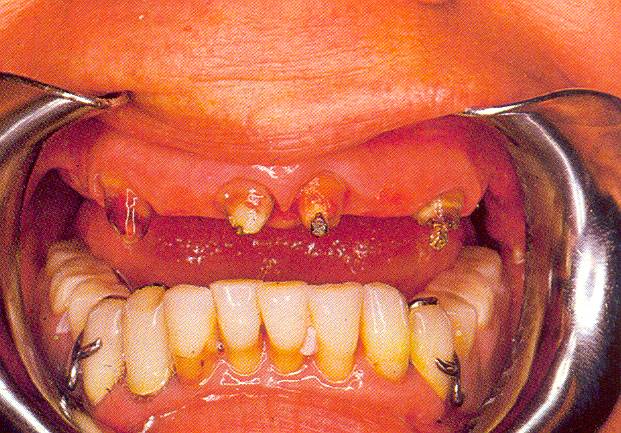 © Λομβαρδάς Ι. Προσθετική. Εκδόσεις Μέλισσα, Αθήνα, 1987
9
Προκατασκευασμένοι ενδορριζικοί άξονες (κλινική εικόνα) (2 από 3)
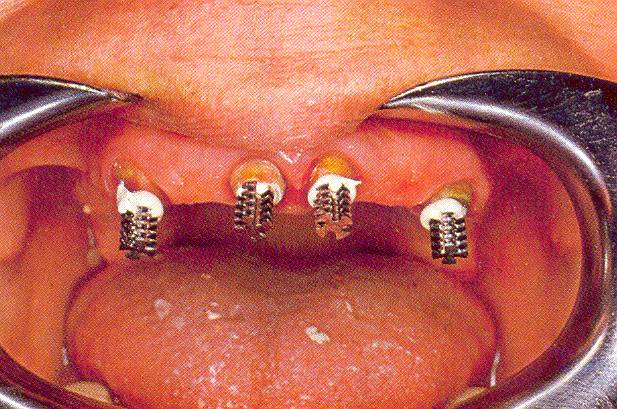 © Λομβαρδάς Ι. Προσθετική. Εκδόσεις Μέλισσα, Αθήνα, 1987
10
Προκατασκευασμένοι ενδορριζικοί άξονες (κλινική εικόνα) (3 από 3)
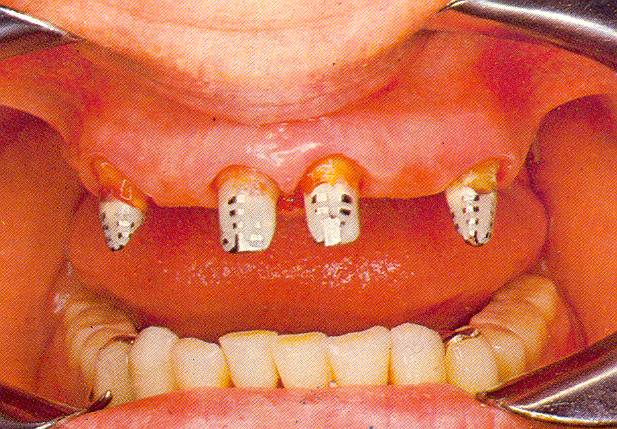 11
© Λομβαρδάς Ι. Προσθετική. Εκδόσεις Μέλισσα, Αθήνα, 1987
Μειονέκτημα ενδορριζικών αξόνων
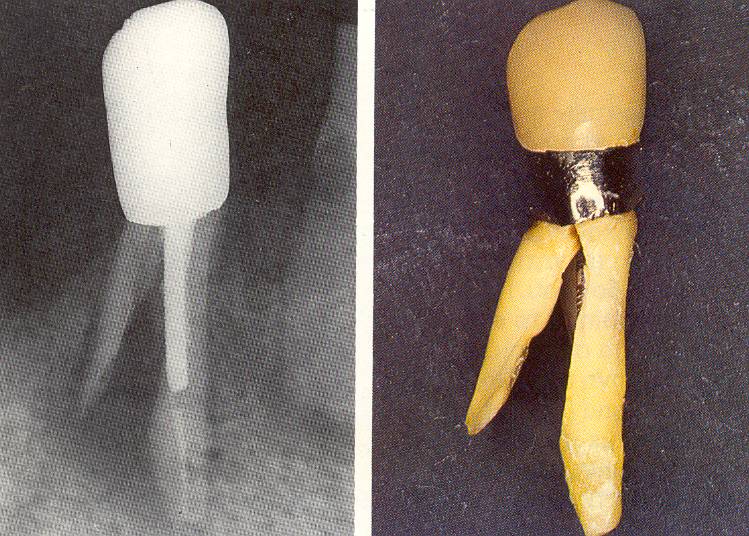 © Τσούτσος Α, Ανδριτσάκης Δ. Ακίνητη κλινική Προσθετική – Έγχρωμος Άτλαντας. 1η  έκδοση, εκδόσεις Datamedica, Αθήνα 1987
12
Χυτή ανασύσταση μύλης με άξονα (σχήμα)
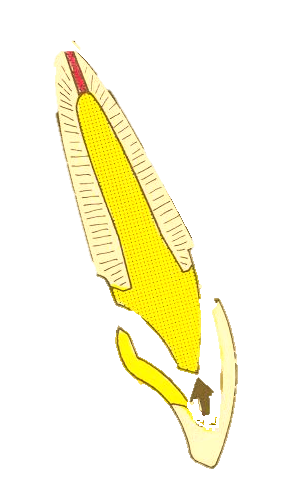 © Αριστείδης Γαλιατσάτος
13
Πλεονεκτήματα χυτών ενδορριζικών αξόνων
Καλή εφαρμογή και συγκράτηση του άξονα στο ρ.σ.
Άξονας και ψευδοκολόβωμα χυτεύονται με  το ίδιο κράμα σε μια ενιαία κατασκευή.
Η εφαρμογή της στεφάνης είναι ανεξάρτητη από την εφαρμογή του άξονα κα υπάρχει η δυνατότητα αφαίρεσης της στεφάνης χωρίς να καταστραφεί ο άξονας.
14
Μέθοδοι χυτής ανασύστασης
ΑΜΕΣΗ ΜΕΘΟΔΟΣ
(Στο στόμα του ασθενούς)
ΕΜΜΕΣΗ ΜΕΘΟΔΟΣ
(Στο εργαστήριο)
15
Άμεση μέθοδος
Κατά την ΑΜΕΣΗ ΜΕΘΟΔΟ ο οδοντίατρος κατασκευάζει στο ιατρείο το ακρυλικό πρόπλασμα του άξονα, το οποίο στη συνέχεια στέλνει στο εργαστήριο για να γίνει η χύτευσή του.
16
Στάδια άμεσης μεθόδου κατασκευής ενδορριζικού άξονα (κλινική εικόνα) (1 από 8)
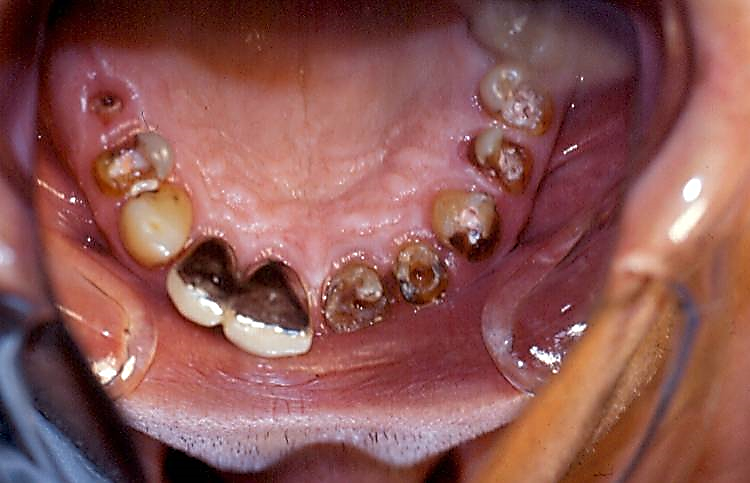 17
© Αριστείδης Γαλιατσάτος
Στάδια άμεσης μεθόδου κατασκευής ενδορριζικού άξονα (κλινική εικόνα) (2 από 8)
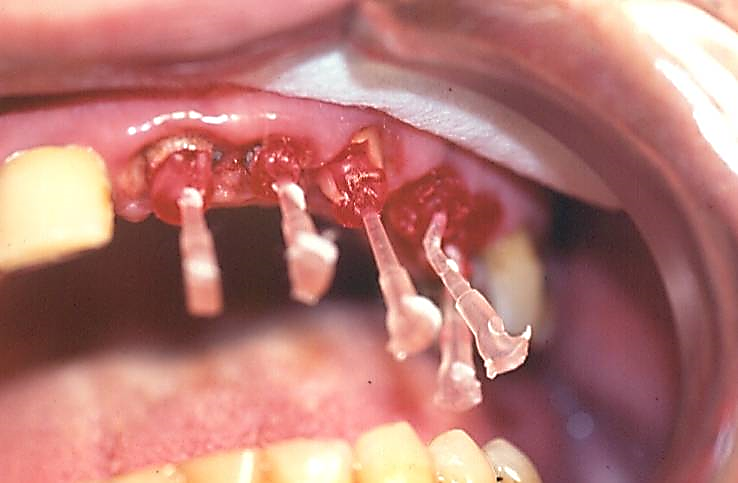 18
© Αριστείδης Γαλιατσάτος
Στάδια άμεσης μεθόδου κατασκευής ενδορριζικού άξονα (κλινική εικόνα) (3 από 8)
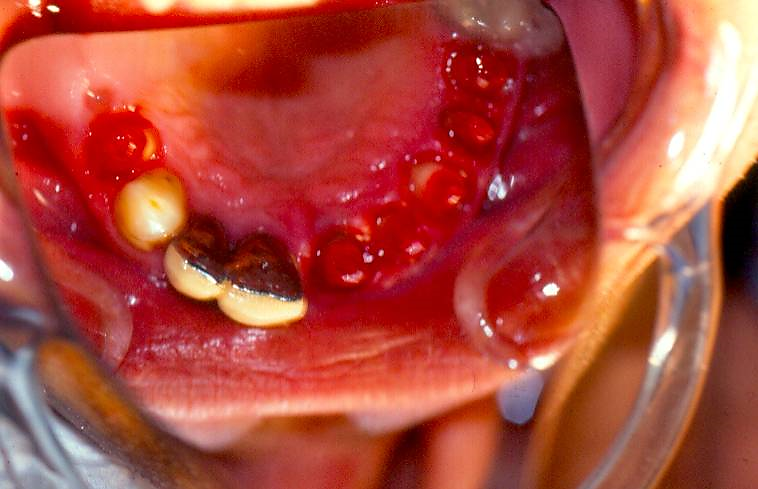 19
© Αριστείδης Γαλιατσάτος
Στάδια άμεσης μεθόδου κατασκευής ενδορριζικού άξονα (κλινική εικόνα) (4 από 8)
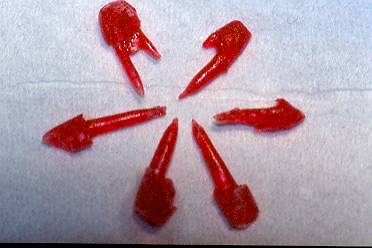 20
© Αριστείδης Γαλιατσάτος
Στάδια άμεσης μεθόδου κατασκευής ενδορριζικού άξονα (κλινική εικόνα) (5 από 8)
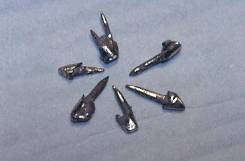 © Αριστείδης Γαλιατσάτος
21
Στάδια άμεσης μεθόδου κατασκευής ενδορριζικού άξονα (κλινική εικόνα) (6 από 8)
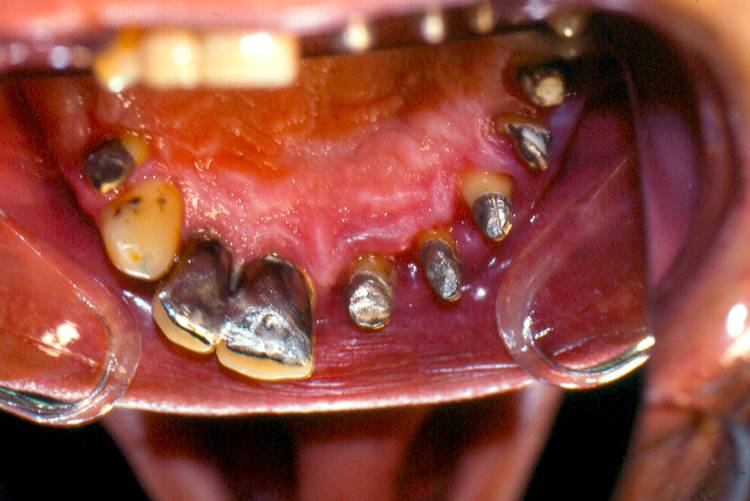 22
© Αριστείδης Γαλιατσάτος
Στάδια άμεσης μεθόδου κατασκευής ενδορριζικού άξονα (κλινική εικόνα) (7 από 8)
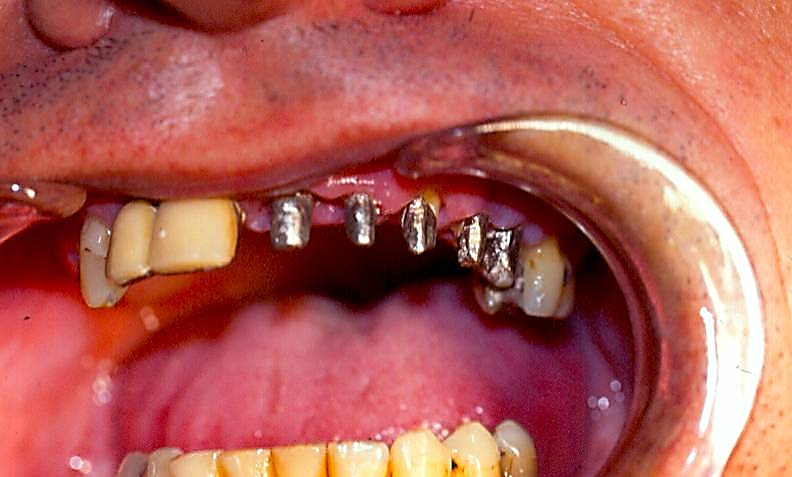 © Αριστείδης Γαλιατσάτος
23
Στάδια άμεσης μεθόδου κατασκευής ενδορριζικού άξονα (κλινική εικόνα) (8 από 8)
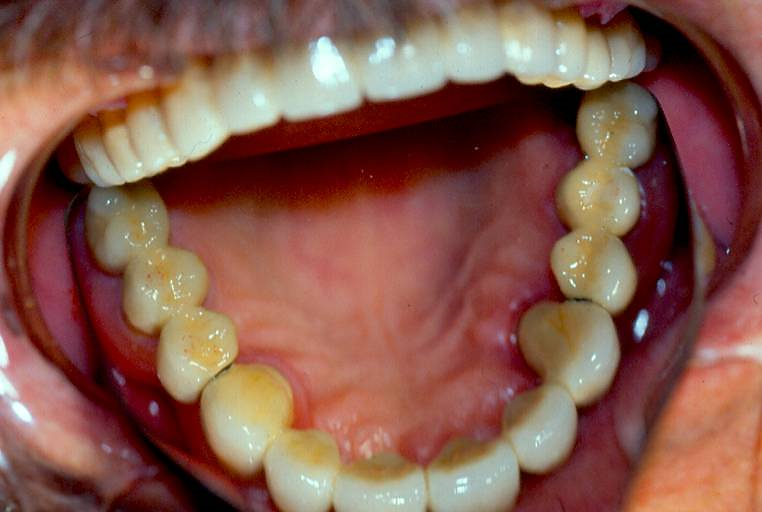 24
© Αριστείδης Γαλιατσάτος
Έμμεση μέθοδος-στάδια κατασκευής (1 από 16)
Παρασκευή του ρ.σ. από τον οδοντίατρο
Λήψη αποτυπώματος και αποστολή στο εργαστήριο
Κατασκευή εκμαγείου εργασίας
Κατασκευή του προπλάσματος του ενδορριζικού άξονα με αυτοπολυμεριζόμενη ακρυλική ρητίνη
Με την ίδια ρητίνη διαμορφώνεται και το ομοίωμα της τεχνητής μύλης (ψευδοκολόβωμα)
Έλεγχος της κατασκευής στο εκμαγείο εργασίας
Τοποθέτηση αγωγών –πυρόχωμα –χύτευση –λείανση
Επιστροφή στον οδοντίατρο
25
Έμμεση μέθοδος-στάδια κατασκευής (2 από 16)
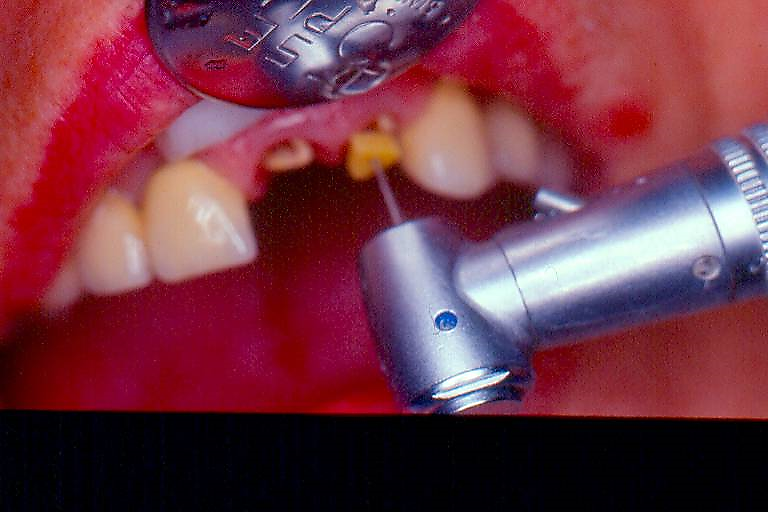 26
© Αριστείδης Γαλιατσάτος
©
Έμμεση μέθοδος-στάδια κατασκευής (3 από 16)
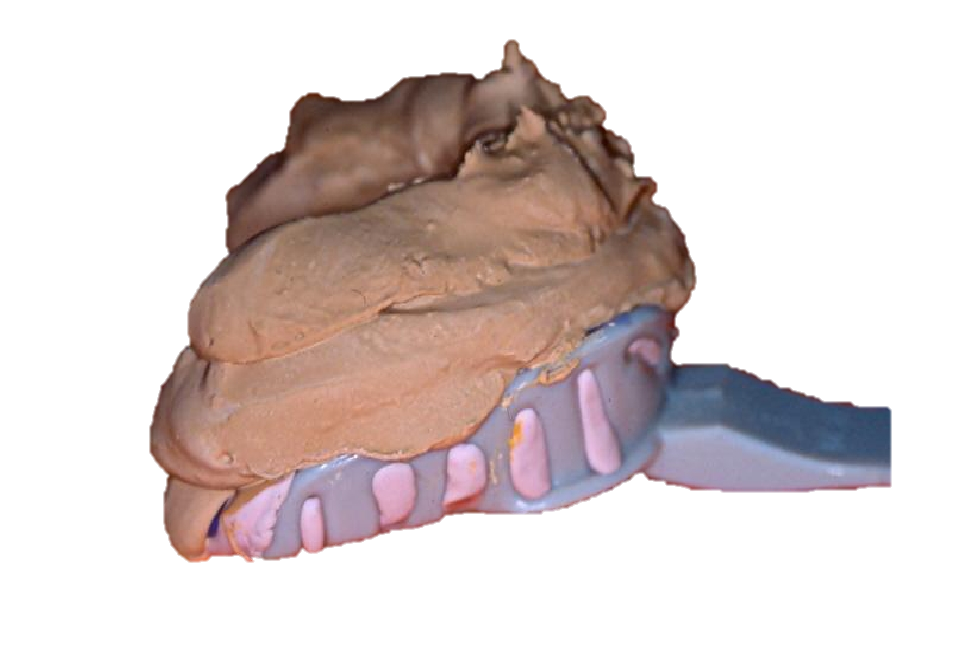 © Αριστείδης Γαλιατσάτος
27
Έμμεση μέθοδος-στάδια κατασκευής (4 από 16)
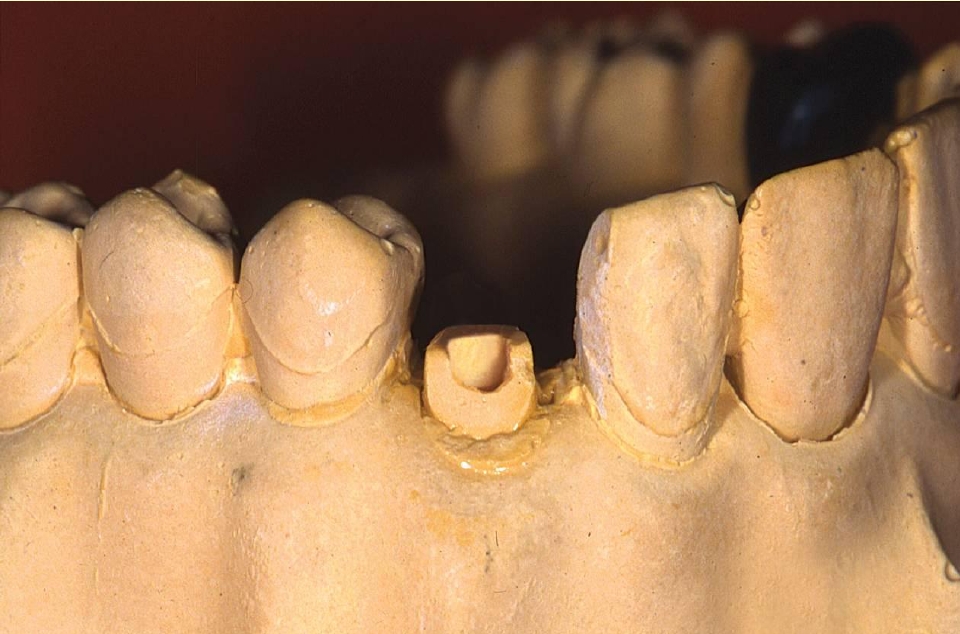 © Δημητροπούλου Ε. Η εργαστηριακή διαδικασία στην Ακίνητη Προσθετική. Αυτοέκδοση. Αθήνα 2004
28
Έμμεση μέθοδος-στάδια κατασκευής (5 από 16)
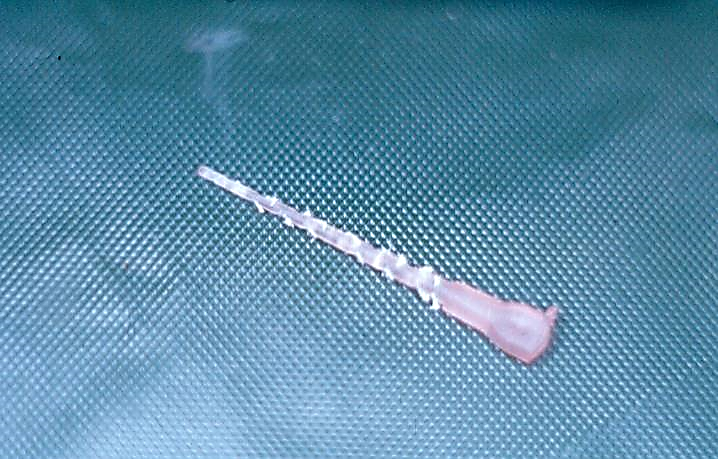 © Αριστείδης Γαλιατσάτος
29
Έμμεση μέθοδος-στάδια κατασκευής (6 από 16)
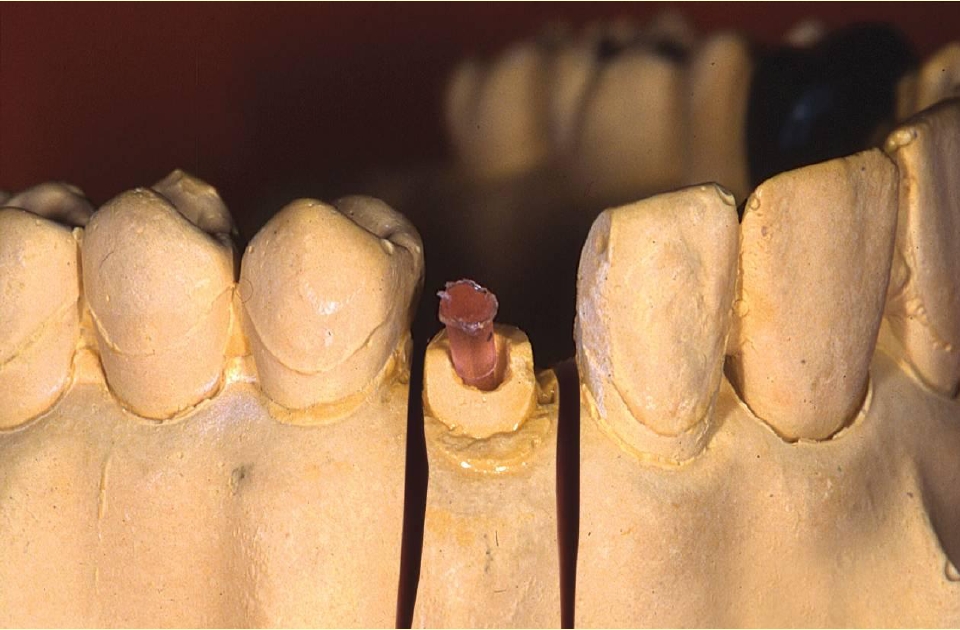 © Δημητροπούλου Ε. Η εργαστηριακή διαδικασία στην Ακίνητη Προσθετική. Αυτοέκδοση. Αθήνα 2004
30
Έμμεση μέθοδος-στάδια κατασκευής (7 από 16)
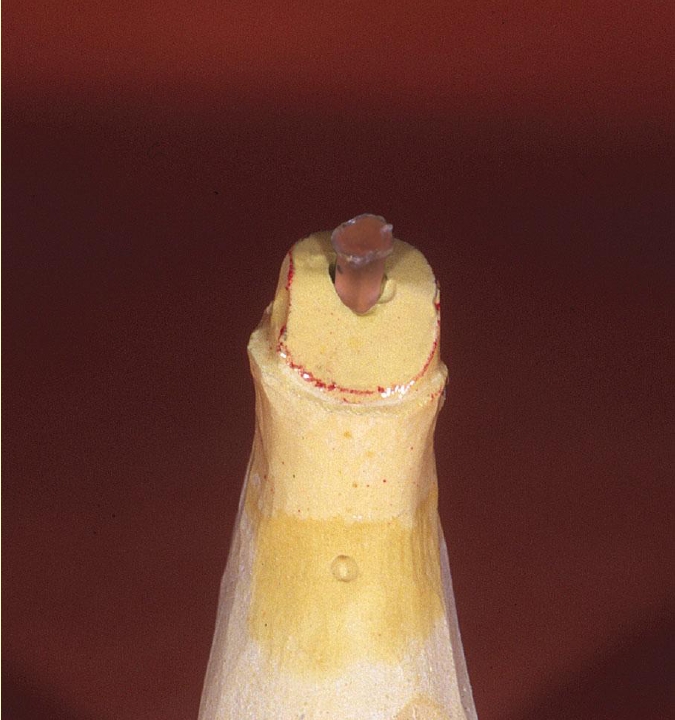 © Δημητροπούλου Ε. Η εργαστηριακή διαδικασία στην Ακίνητη Προσθετική. Αυτοέκδοση. Αθήνα 2004
31
Έμμεση μέθοδος-στάδια κατασκευής (8 από 16)
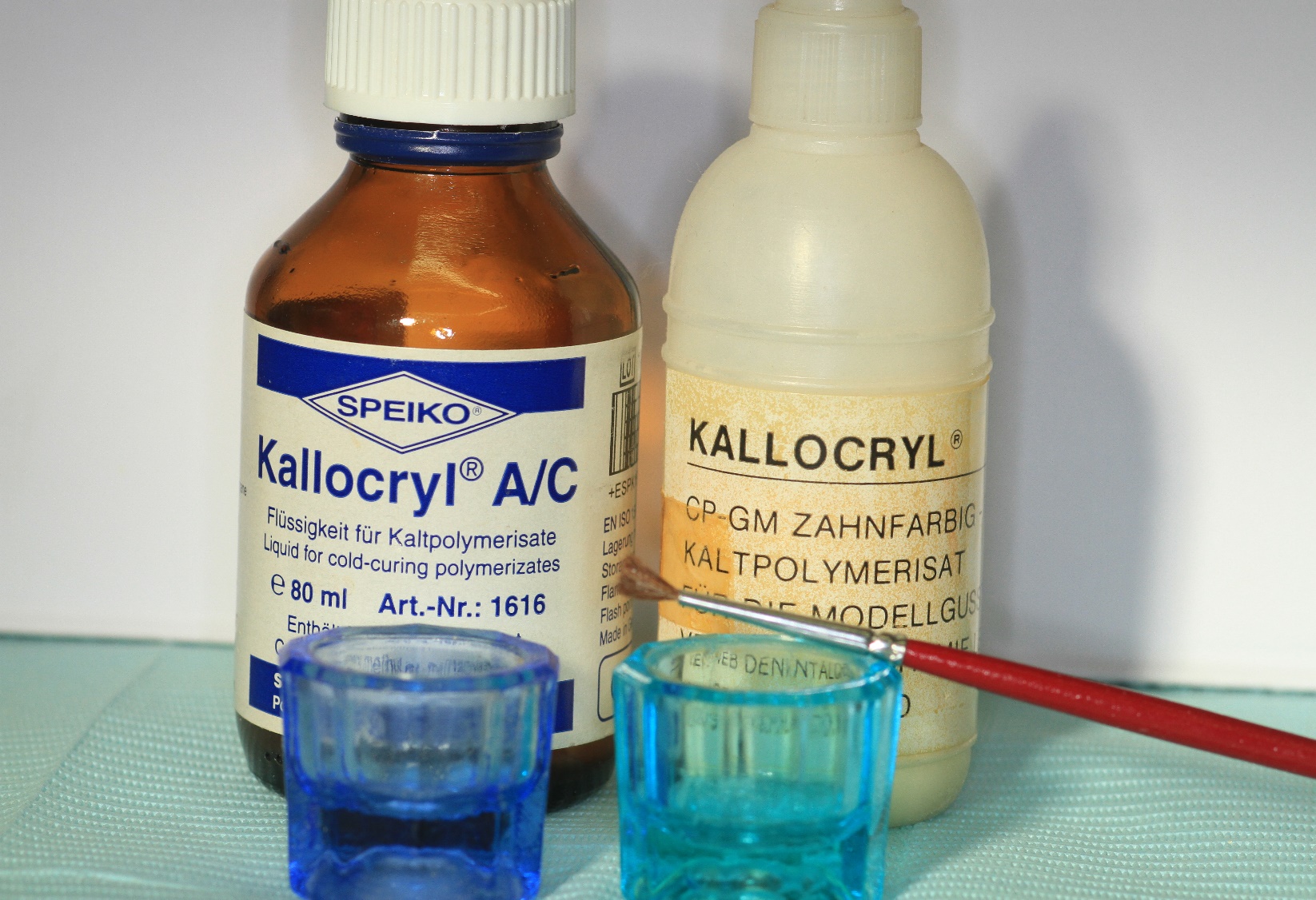 © Αριστείδης Γαλιατσάτος
32
Έμμεση μέθοδος-στάδια κατασκευής (9 από 16)
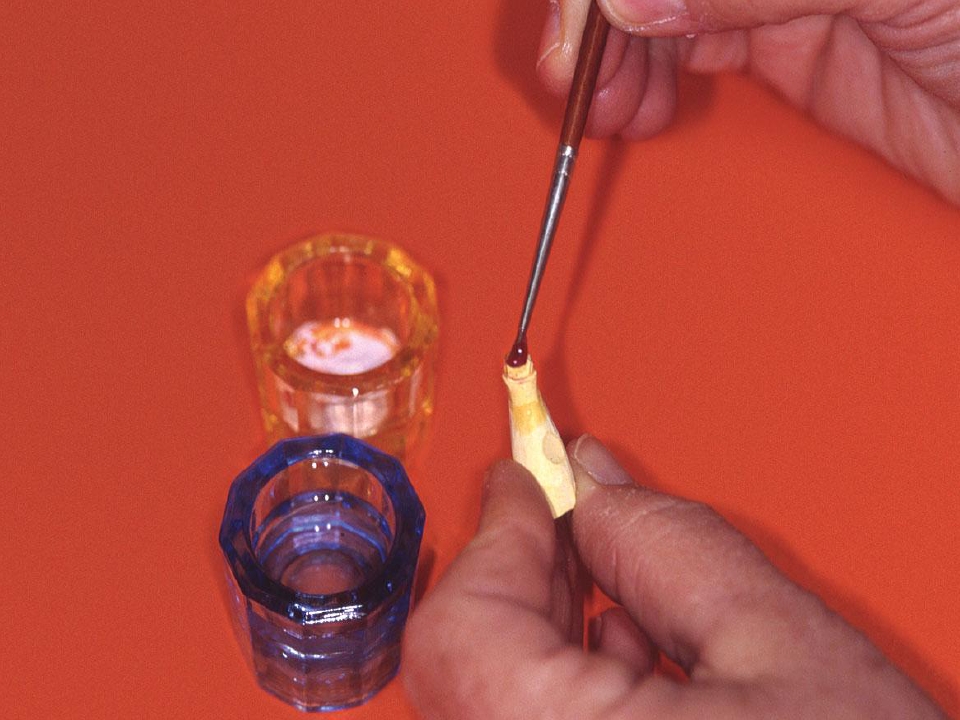 © Δημητροπούλου Ε. Η εργαστηριακή διαδικασία στην Ακίνητη Προσθετική. Αυτοέκδοση. Αθήνα 2004
33
Έμμεση μέθοδος-στάδια κατασκευής (10 από 16)
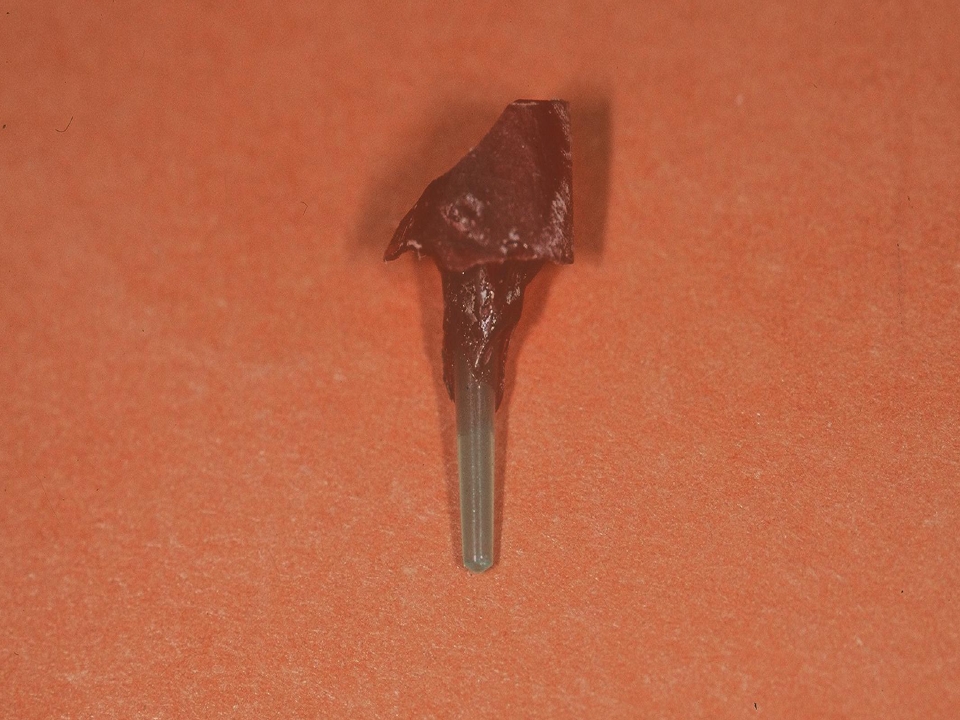 © Δημητροπούλου Ε. Η εργαστηριακή διαδικασία στην Ακίνητη Προσθετική. Αυτοέκδοση. Αθήνα 2004
34
Έμμεση μέθοδος-στάδια κατασκευής (11 από 16)
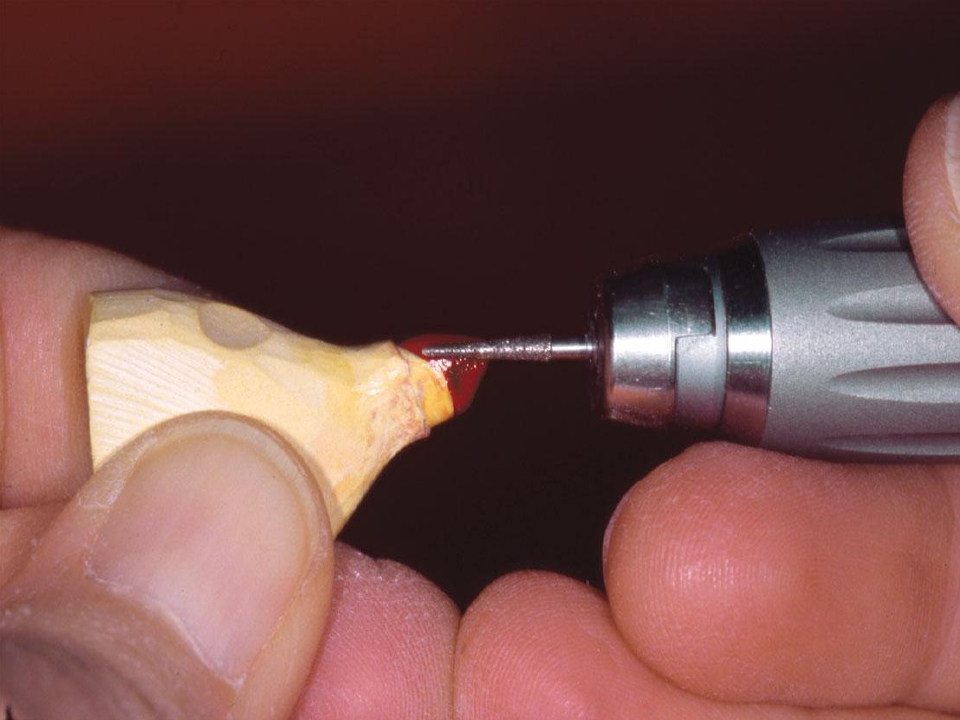 © Δημητροπούλου Ε. Η εργαστηριακή διαδικασία στην Ακίνητη Προσθετική. Αυτοέκδοση. Αθήνα 2004
35
Έμμεση μέθοδος-στάδια κατασκευής (12 από 16)
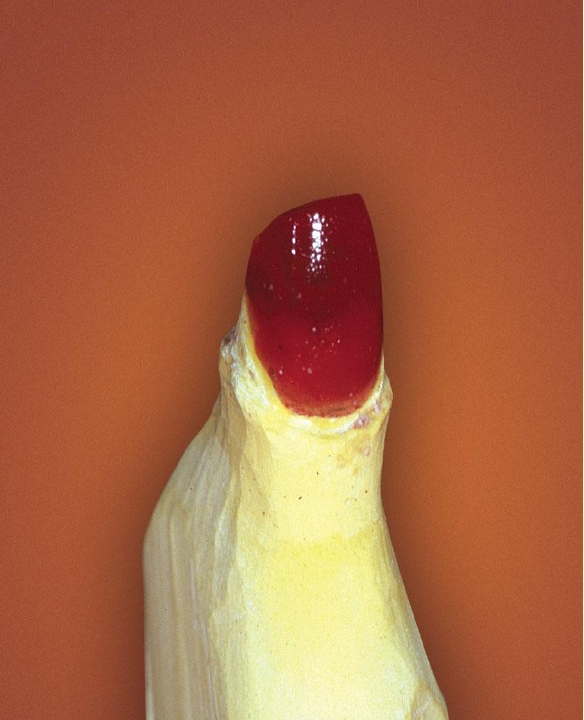 © Δημητροπούλου Ε. Η εργαστηριακή διαδικασία στην Ακίνητη Προσθετική. Αυτοέκδοση. Αθήνα 2004
36
Έμμεση μέθοδος-στάδια κατασκευής (13 από 16)
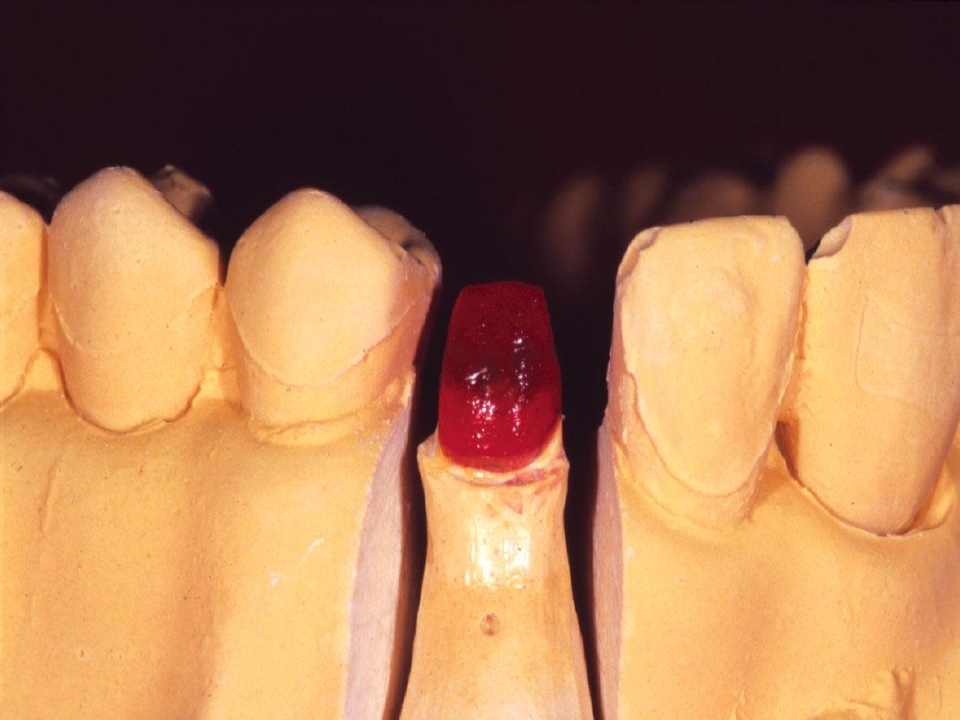 © Δημητροπούλου Ε. Η εργαστηριακή διαδικασία στην Ακίνητη Προσθετική. Αυτοέκδοση. Αθήνα 2004
37
Έμμεση μέθοδος-στάδια κατασκευής (14 από 16)
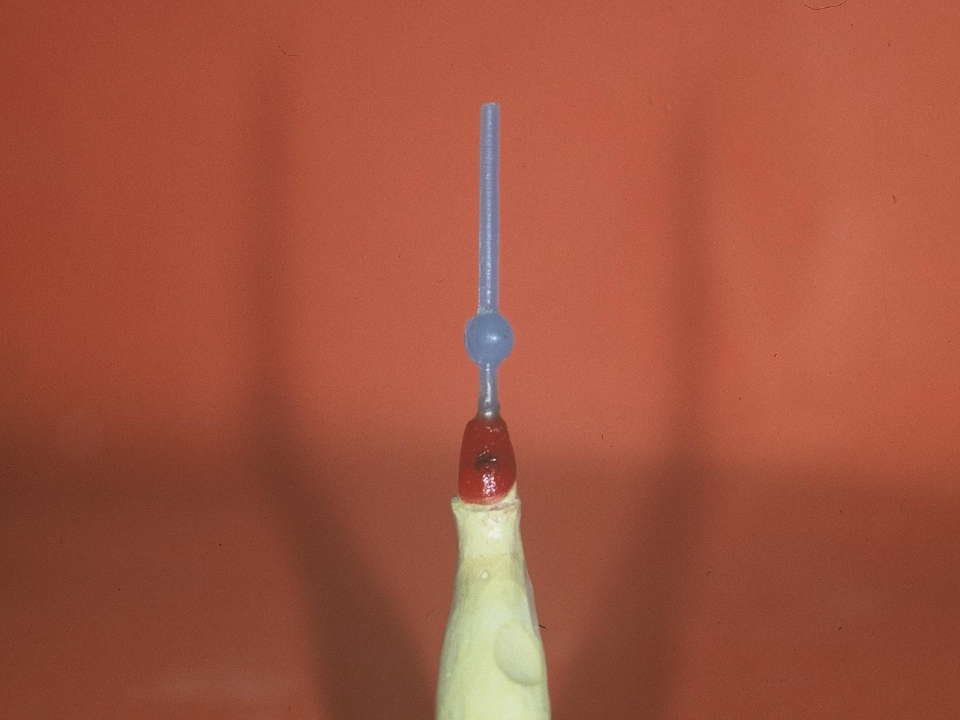 © Δημητροπούλου Ε. Η εργαστηριακή διαδικασία στην Ακίνητη Προσθετική. Αυτοέκδοση. Αθήνα 2004
38
Έμμεση μέθοδος-στάδια κατασκευής (15 από 16)
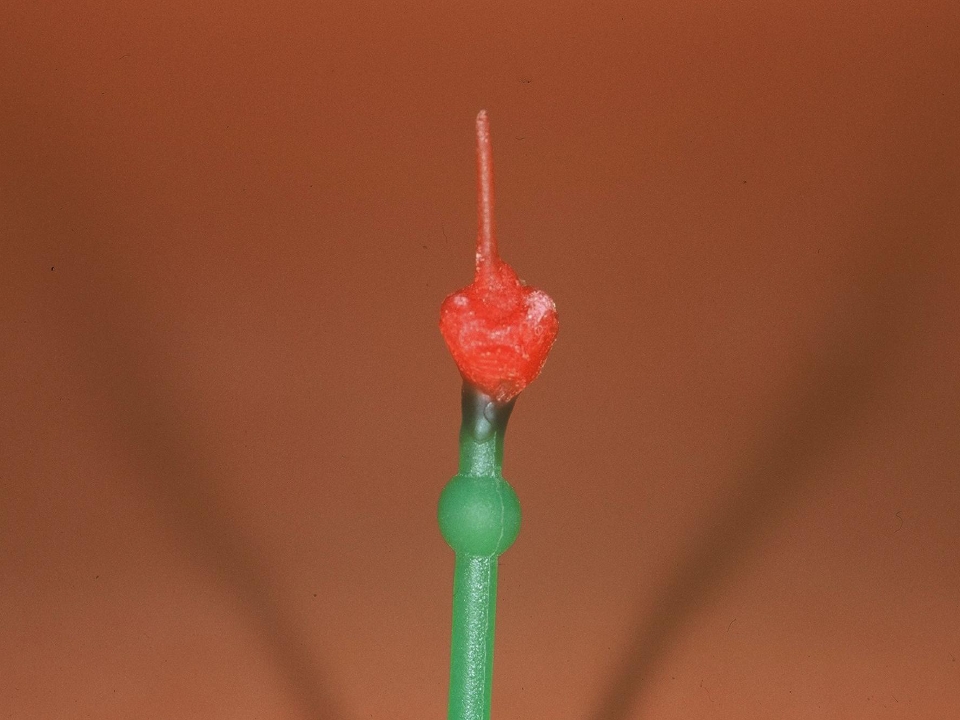 © Δημητροπούλου Ε. Η εργαστηριακή διαδικασία στην Ακίνητη Προσθετική. Αυτοέκδοση. Αθήνα 2004
39
Έμμεση μέθοδος-στάδια κατασκευής (16 από 16)
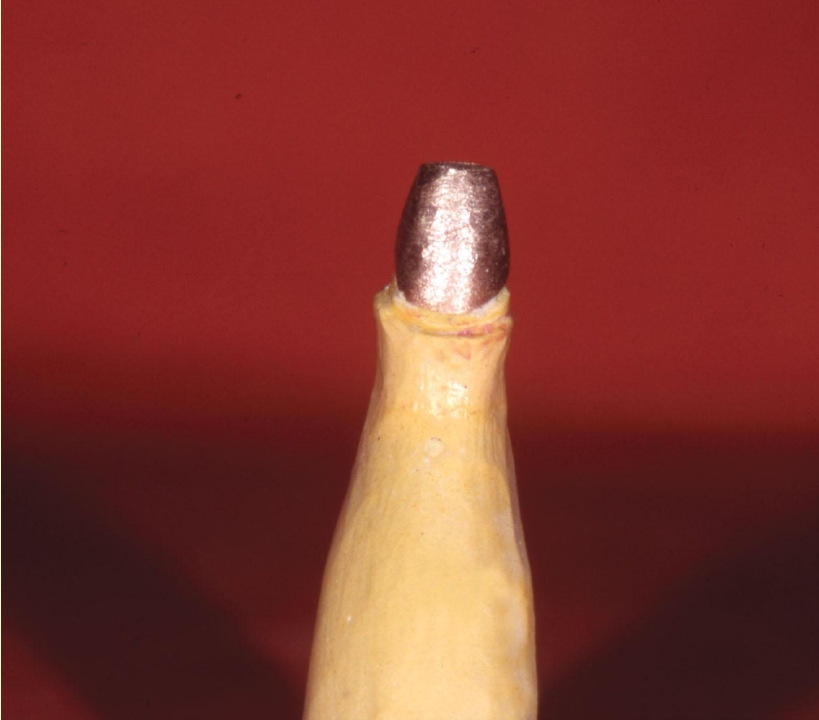 © Δημητροπούλου Ε. Η εργαστηριακή διαδικασία στην Ακίνητη Προσθετική. Αυτοέκδοση. Αθήνα 2004
40
Έμμεση μέθοδος σε πολύριζα δόντια
Η τεχνική για τα πολύριζα δόντια παρουσιάζει δυσκολίες επειδή οι ρίζες των δοντιών αυτών παρουσιάζουν απόκλιση μεταξύ τους και δεν είναι παράλληλες. Έτσι ακολουθείται η τεχνική των δύο τεμαχίων.
41
Έμμεση μέθοδος σε πολύριζα δόντια (1 από 12)
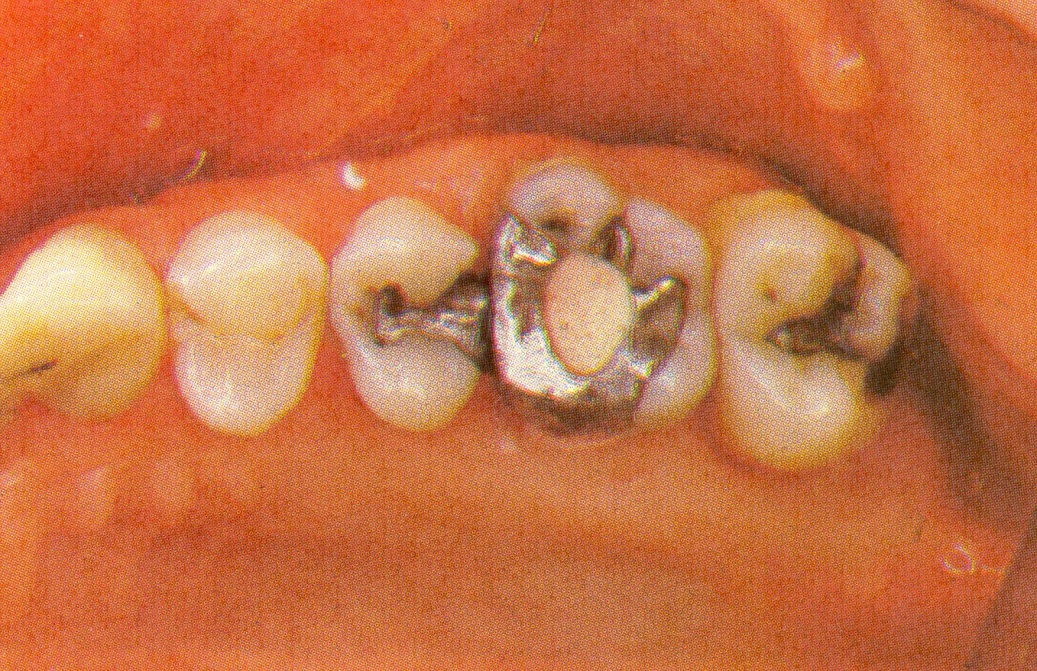 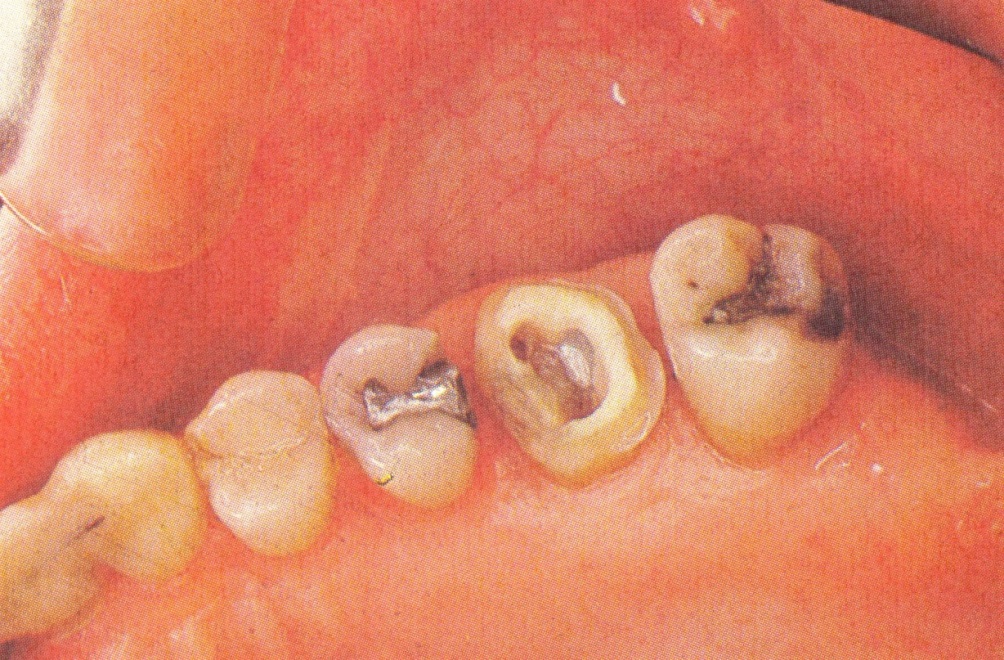 © Αδάμ Α., Δρούκας Β.  Στοιχεία ακινήτου οδοντικής προσθετικής. Εκδόσεις Παρισιάνος, Αθήνα 1981
42
Έμμεση μέθοδος σε πολύριζα δόντια (2 από 12)
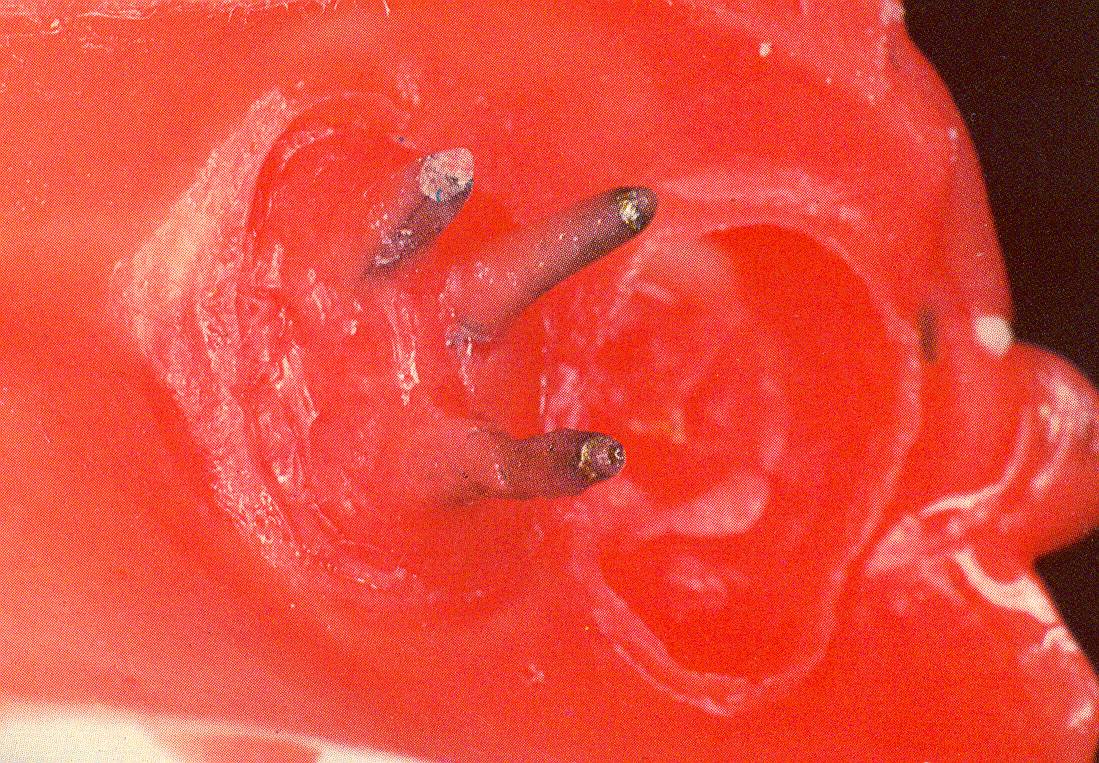 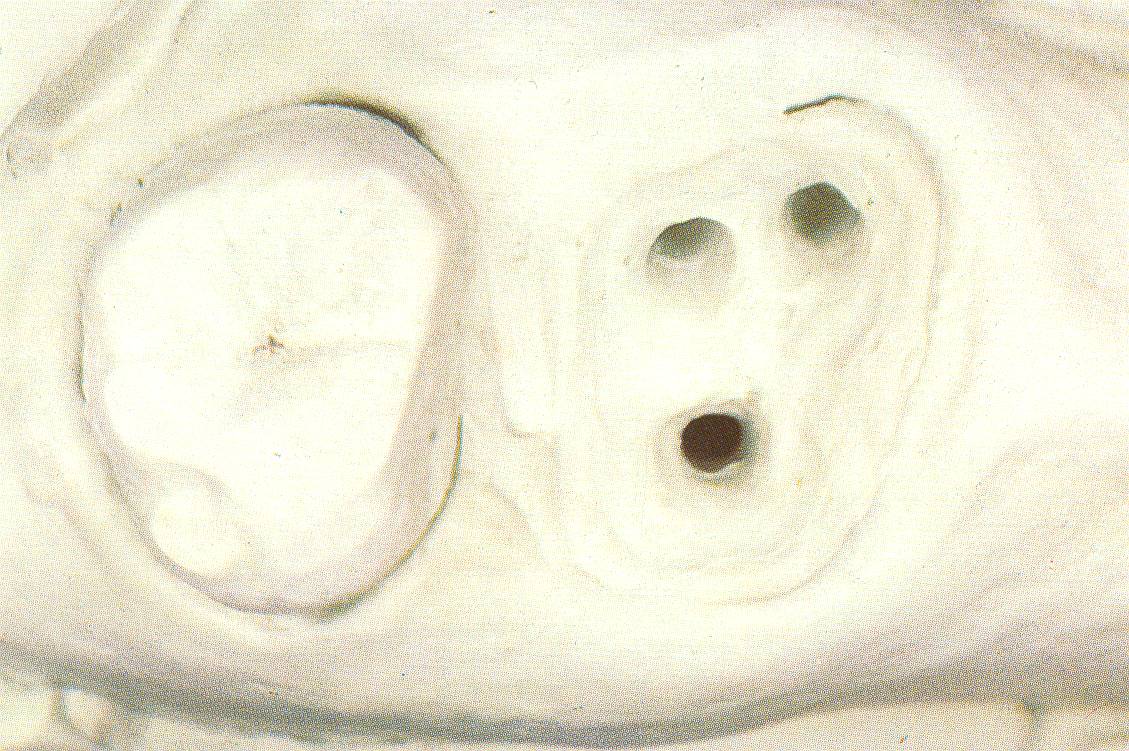 © Τσούτσος Α, Ανδριτσάκης Δ. Ακίνητη κλινική Προσθετική – Έγχρωμος Άτλαντας. 1η  έκδοση, εκδόσεις Datamedica, Αθήνα 1987
43
Έμμεση μέθοδος σε πολύριζα δόντια (3 από 12)
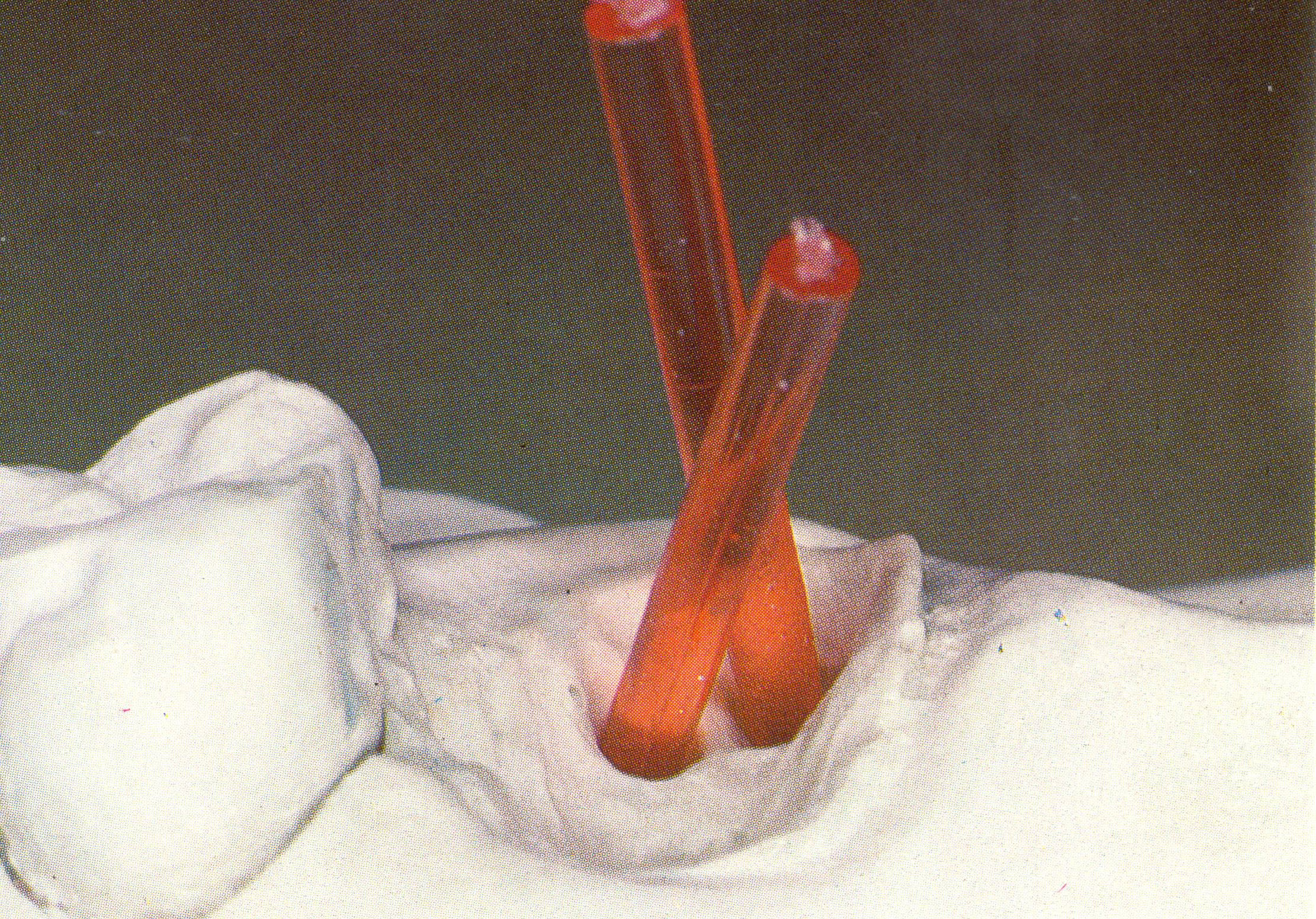 © Τσούτσος Α, Ανδριτσάκης Δ. Ακίνητη κλινική Προσθετική – Έγχρωμος Άτλαντας. 1η  έκδοση, εκδόσεις Datamedica, Αθήνα 1987
44
Έμμεση μέθοδος σε πολύριζα δόντια (4 από 12)
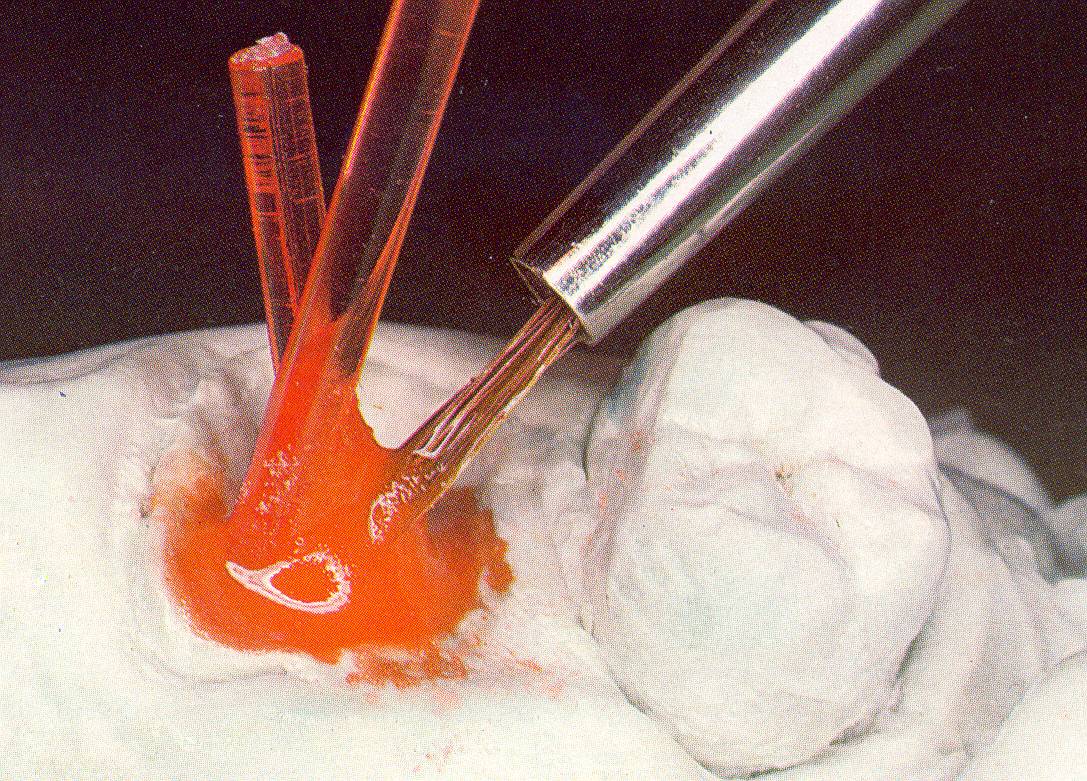 © Τσούτσος Α, Ανδριτσάκης Δ. Ακίνητη κλινική Προσθετική – Έγχρωμος Άτλαντας. 1η  έκδοση, εκδόσεις Datamedica, Αθήνα 1987
45
Έμμεση μέθοδος σε πολύριζα δόντια (5 από 12)
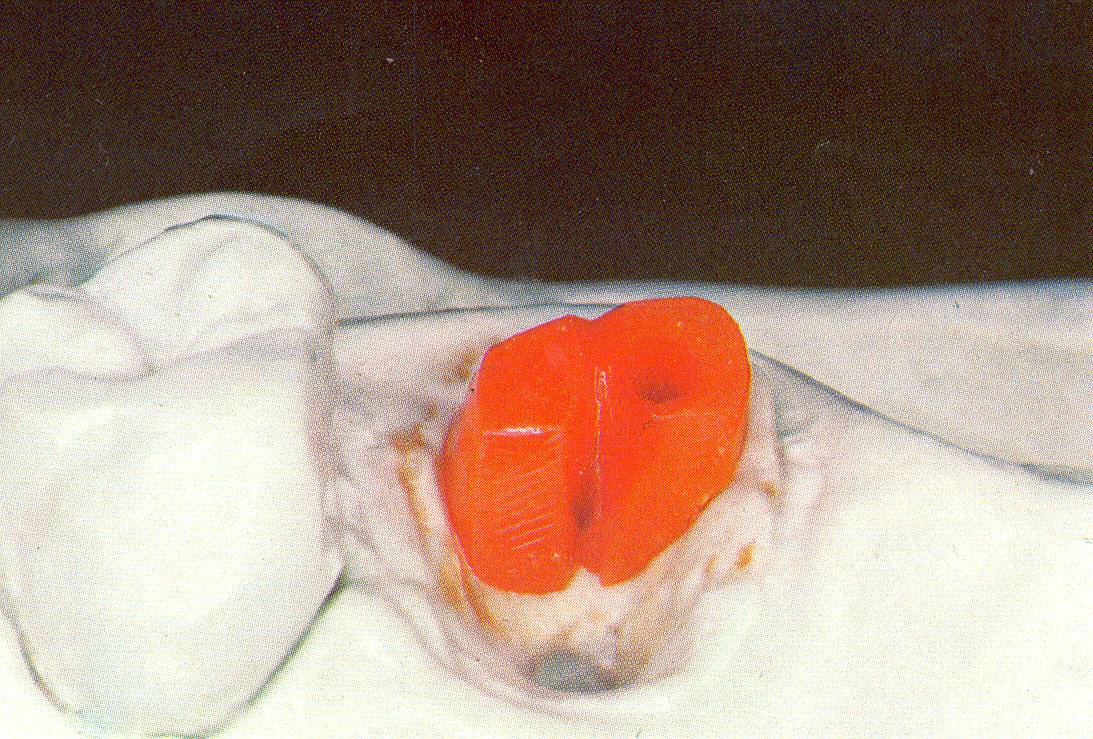 © Τσούτσος Α, Ανδριτσάκης Δ. Ακίνητη κλινική Προσθετική – Έγχρωμος Άτλαντας. 1η  έκδοση, εκδόσεις Datamedica, Αθήνα 1987
46
Έμμεση μέθοδος σε πολύριζα δόντια (6 από 12)
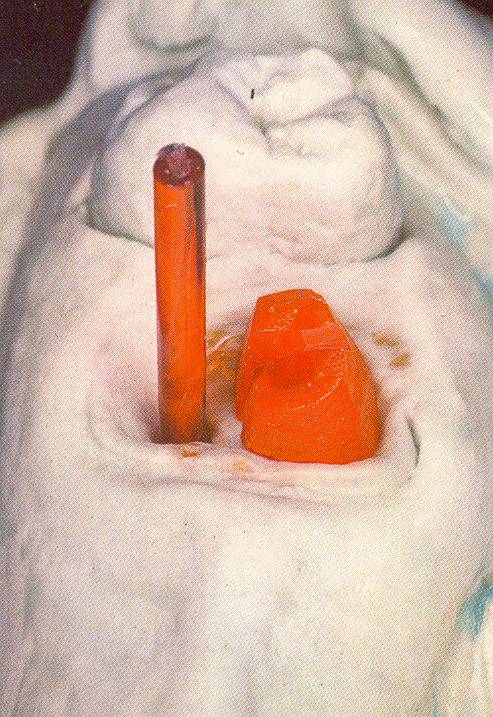 © Τσούτσος Α, Ανδριτσάκης Δ. Ακίνητη κλινική Προσθετική – Έγχρωμος Άτλαντας. 1η  έκδοση, εκδόσεις Datamedica, Αθήνα 1987
47
Έμμεση μέθοδος σε πολύριζα δόντια (7 από 12)
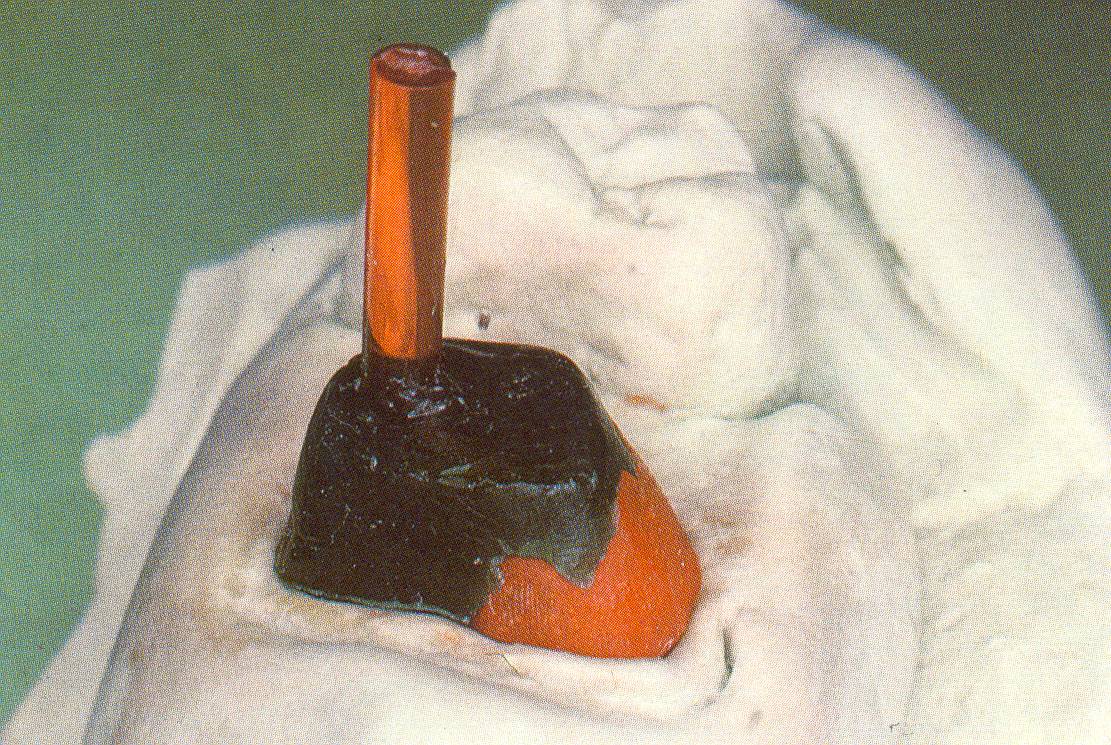 © Τσούτσος Α, Ανδριτσάκης Δ. Ακίνητη κλινική Προσθετική – Έγχρωμος Άτλαντας. 1η  έκδοση, εκδόσεις Datamedica, Αθήνα 1987
48
Έμμεση μέθοδος σε πολύριζα δόντια (8 από 12)
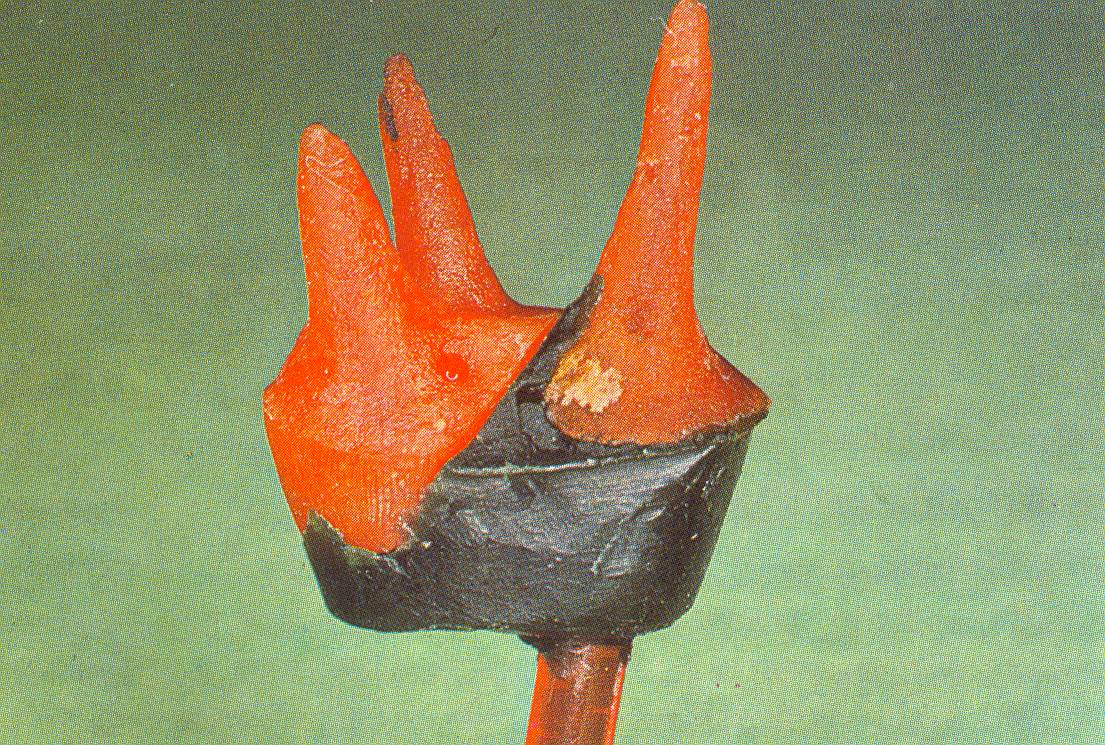 © Τσούτσος Α, Ανδριτσάκης Δ. Ακίνητη κλινική Προσθετική – Έγχρωμος Άτλαντας. 1η  έκδοση, εκδόσεις Datamedica, Αθήνα 1987
49
Έμμεση μέθοδος σε πολύριζα δόντια (9 από 12)
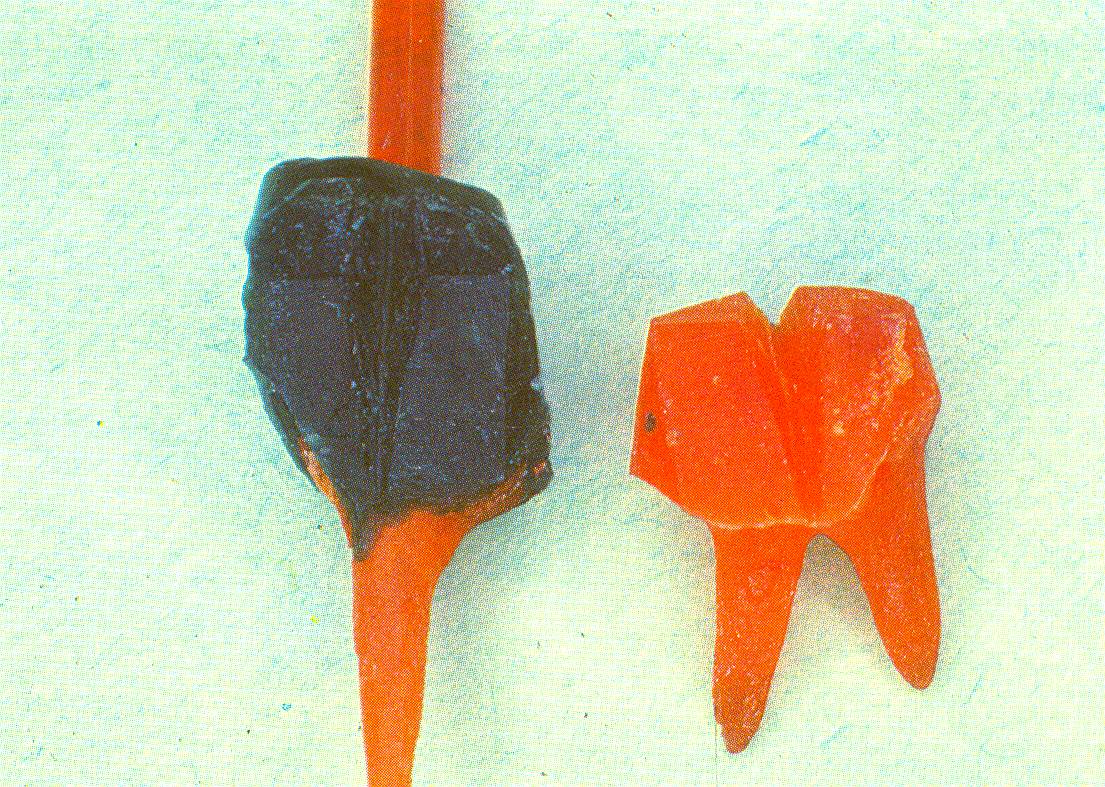 © Τσούτσος Α, Ανδριτσάκης Δ. Ακίνητη κλινική Προσθετική – Έγχρωμος Άτλαντας. 1η  έκδοση, εκδόσεις Datamedica, Αθήνα 1987
50
Έμμεση μέθοδος σε πολύριζα δόντια (10 από 12)
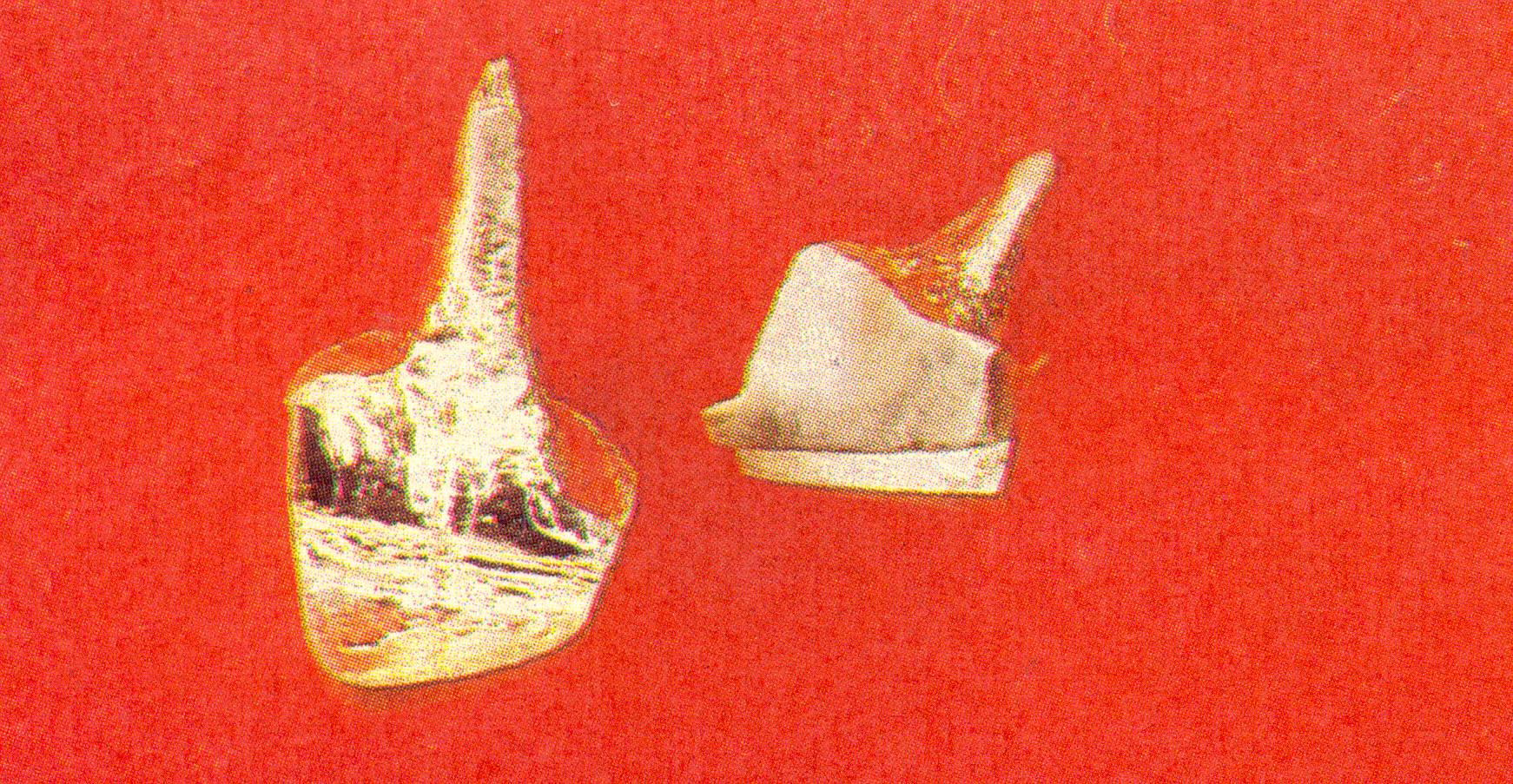 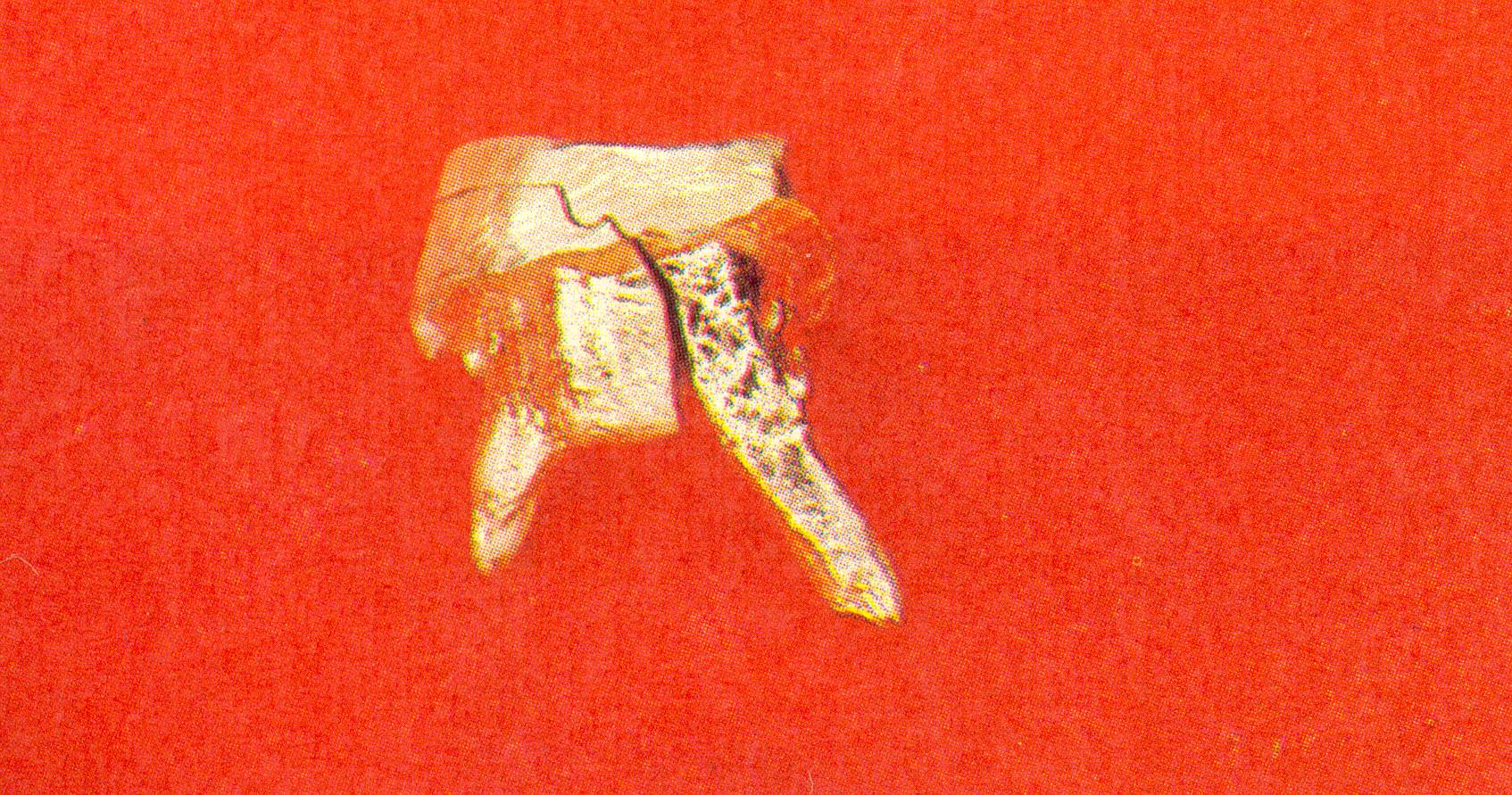 © Αδάμ Α., Δρούκας Β.  Στοιχεία ακινήτου οδοντικής προσθετικής. Εκδόσεις Παρισιάνος, Αθήνα 1981
51
Έμμεση μέθοδος σε πολύριζα δόντια (11 από 12)
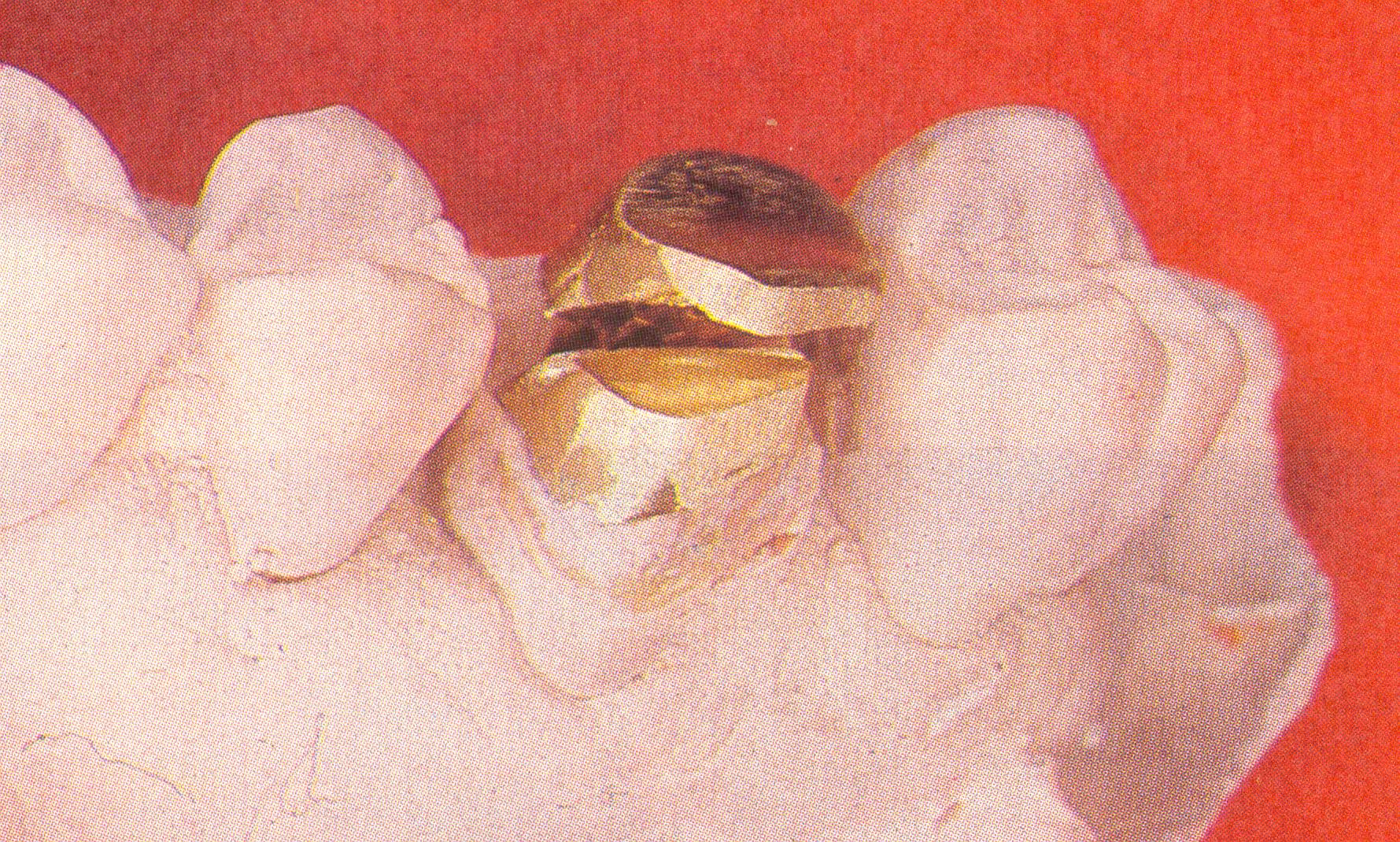 © Αδάμ Α., Δρούκας Β.  Στοιχεία ακινήτου οδοντικής προσθετικής. Εκδόσεις Παρισιάνος, Αθήνα 1981
52
Έμμεση μέθοδος σε πολύριζα δόντια (12 από 12)
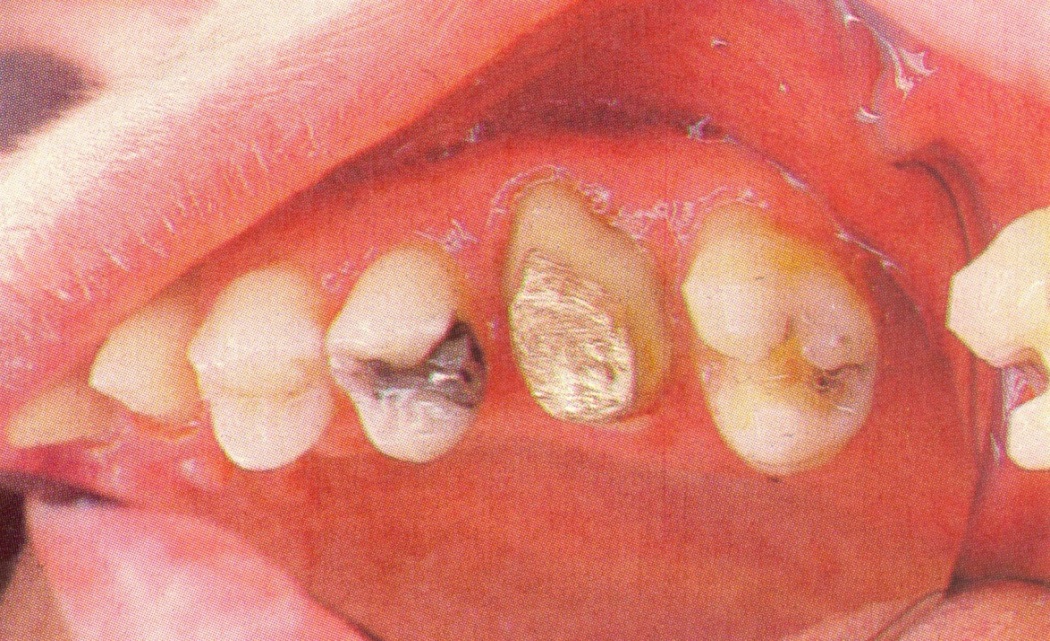 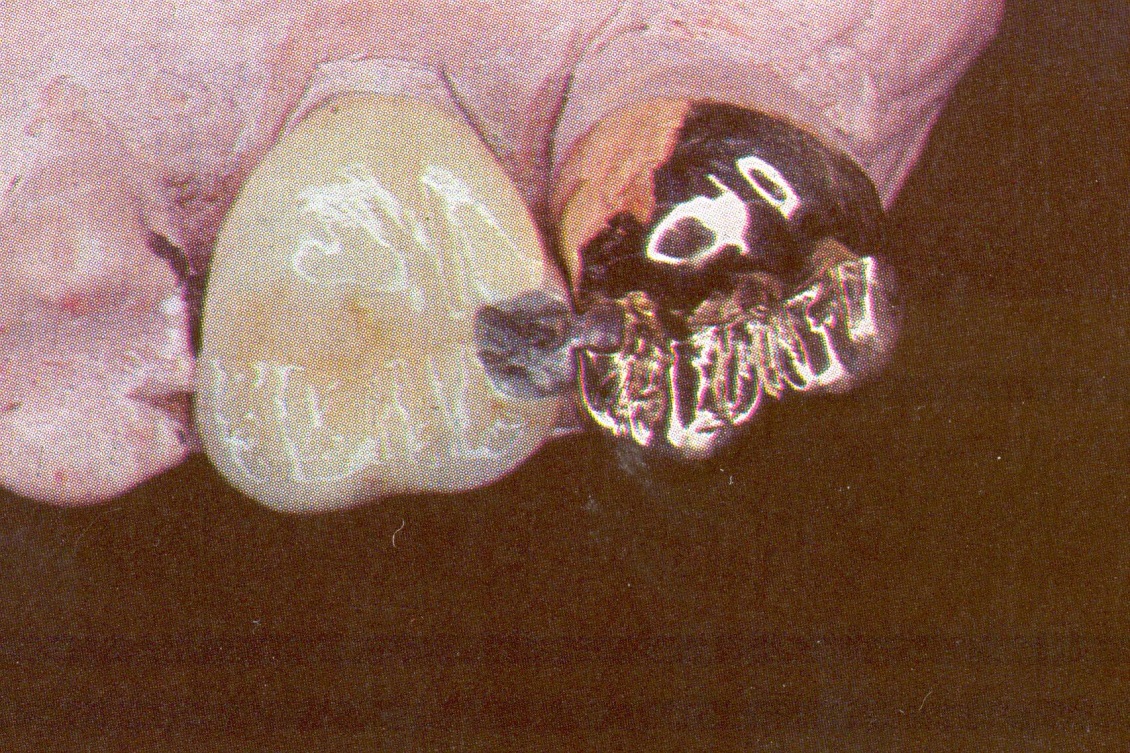 © Αδάμ Α., Δρούκας Β.  Στοιχεία ακινήτου οδοντικής προσθετικής. Εκδόσεις Παρισιάνος, Αθήνα 1981
53
Παραλλαγές έμμεσης μεθόδου κατασκευής ενδορριζικού άξονα σε πολύριζα δόντια
54
Στάδια πρώτης παραλλαγής (1 από 3)
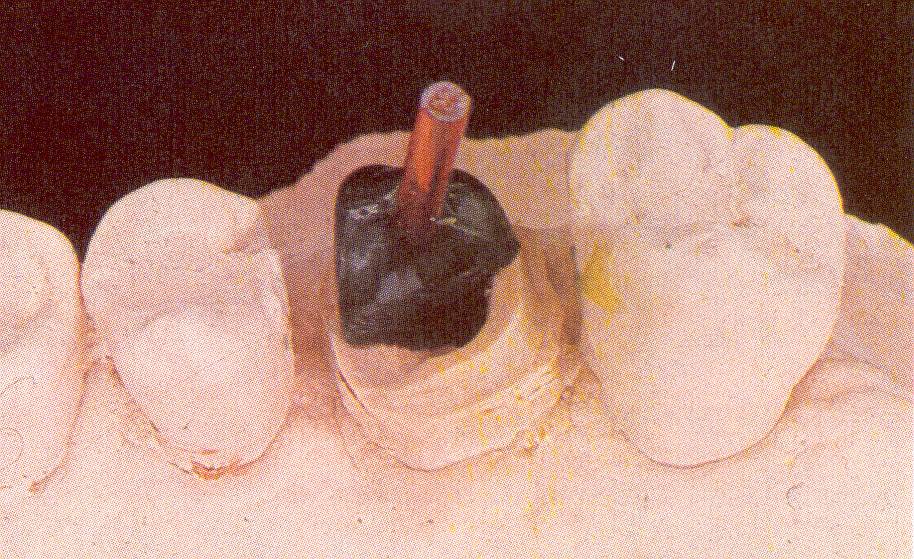 © Αδάμ Α., Δρούκας Β.  Στοιχεία ακινήτου οδοντικής προσθετικής. Εκδόσεις Παρισιάνος, Αθήνα 1981
55
Στάδια πρώτης παραλλαγής (2 από 3)
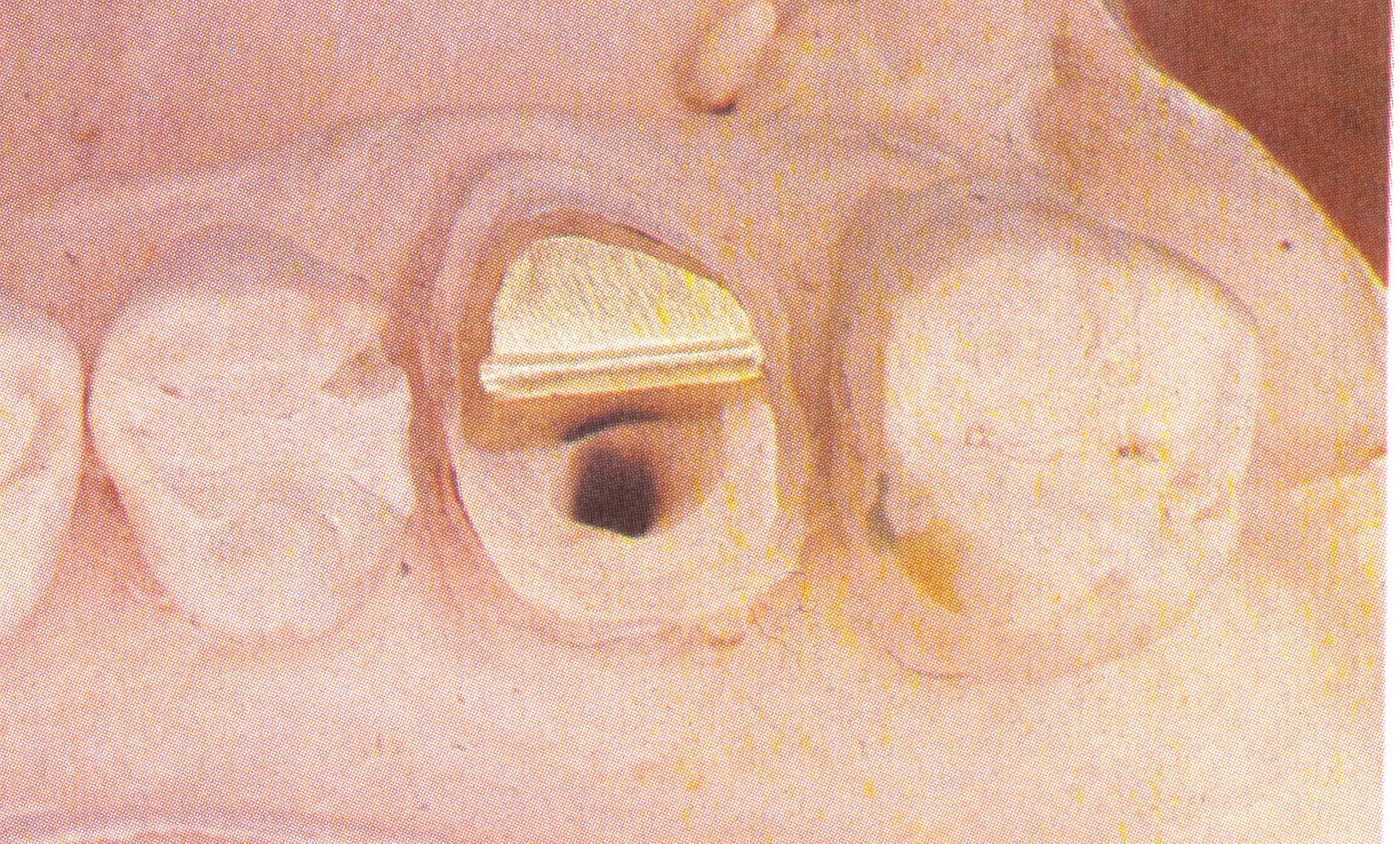 © Αδάμ Α., Δρούκας Β.  Στοιχεία ακινήτου οδοντικής προσθετικής. Εκδόσεις Παρισιάνος, Αθήνα 1981
56
Στάδια πρώτης παραλλαγής (3 από 3)
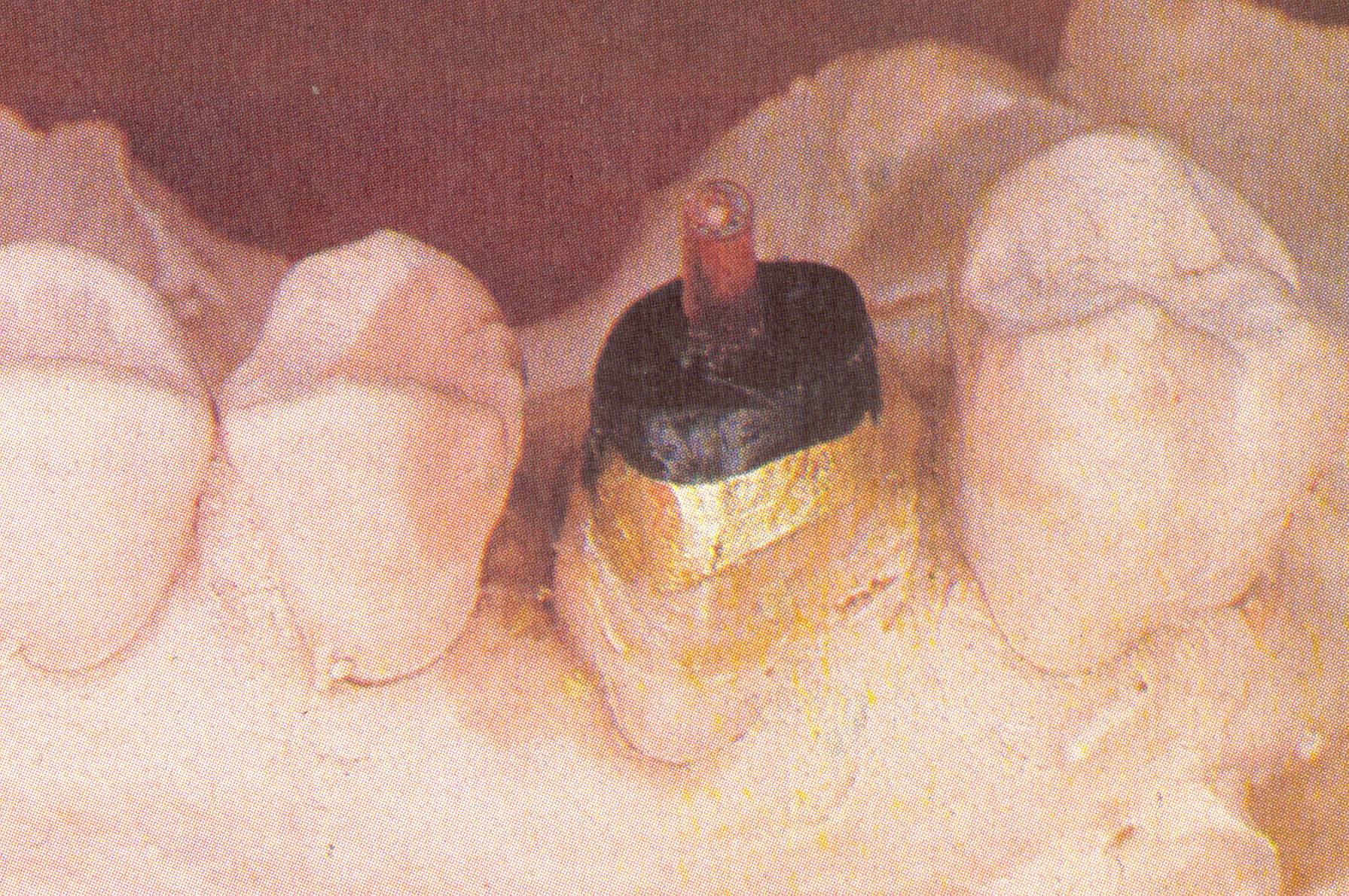 © Αδάμ Α., Δρούκας Β.  Στοιχεία ακινήτου οδοντικής προσθετικής. Εκδόσεις Παρισιάνος, Αθήνα 1981
57
Στάδια δεύτερης παραλλαγής (1 από 6)
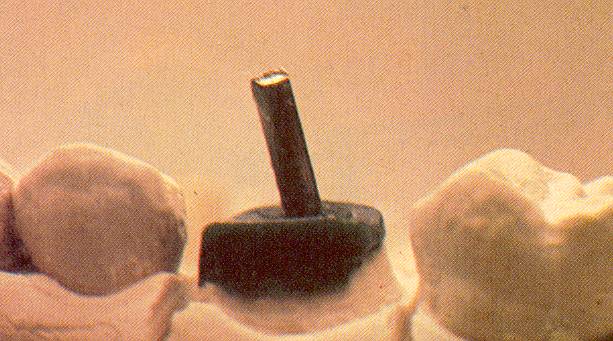 © Αδάμ Α., Δρούκας Β.  Στοιχεία ακινήτου οδοντικής προσθετικής. Εκδόσεις Παρισιάνος, Αθήνα 1981
58
Στάδια δεύτερης παραλλαγής  (2 από 6)
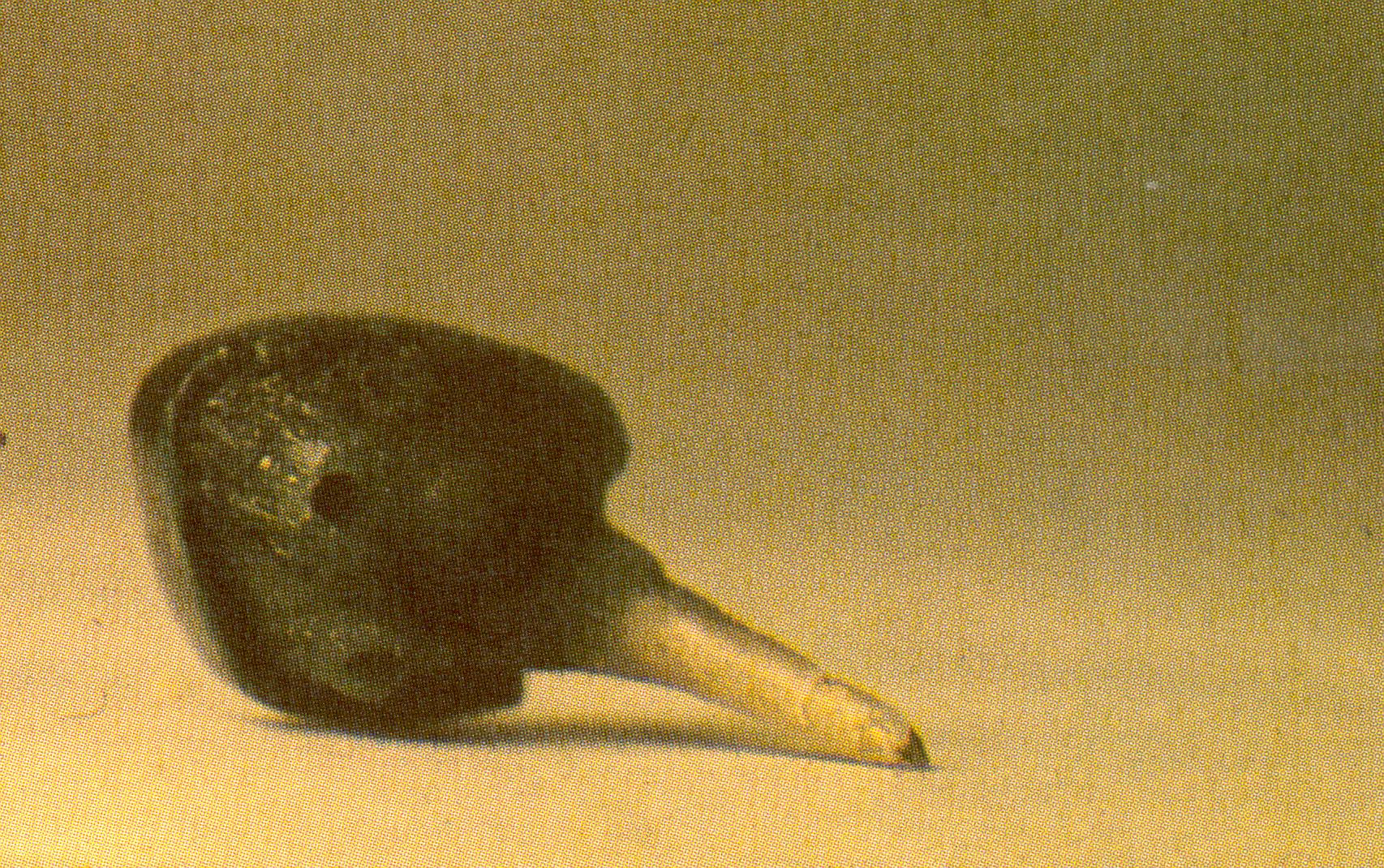 © Αδάμ Α., Δρούκας Β.  Στοιχεία ακινήτου οδοντικής προσθετικής. Εκδόσεις Παρισιάνος, Αθήνα 1981
59
Στάδια δεύτερης παραλλαγής  (3 από 6)
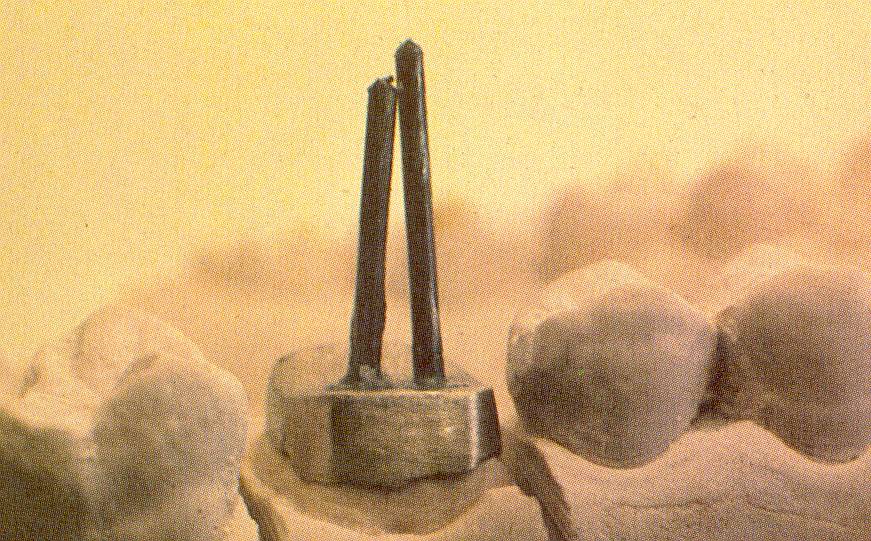 © Αδάμ Α., Δρούκας Β.  Στοιχεία ακινήτου οδοντικής προσθετικής. Εκδόσεις Παρισιάνος, Αθήνα 1981
60
Στάδια δεύτερης παραλλαγής  (4 από 6)
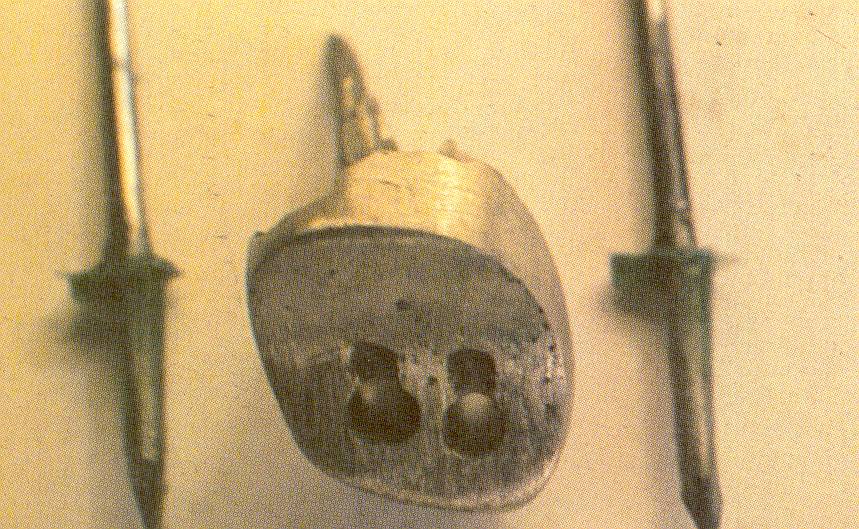 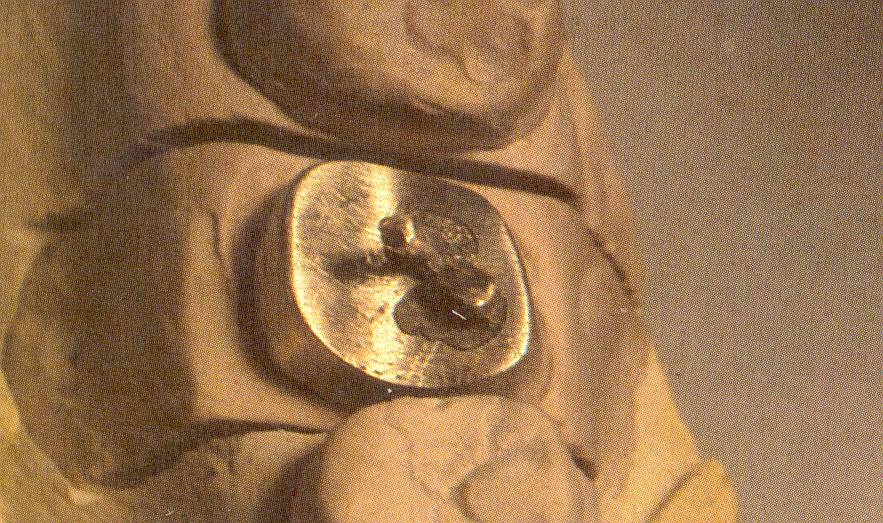 61
© Αδάμ Α., Δρούκας Β.  Στοιχεία ακινήτου οδοντικής προσθετικής. Εκδόσεις Παρισιάνος, Αθήνα 1981
Στάδια δεύτερης παραλλαγής  (5 από 6)
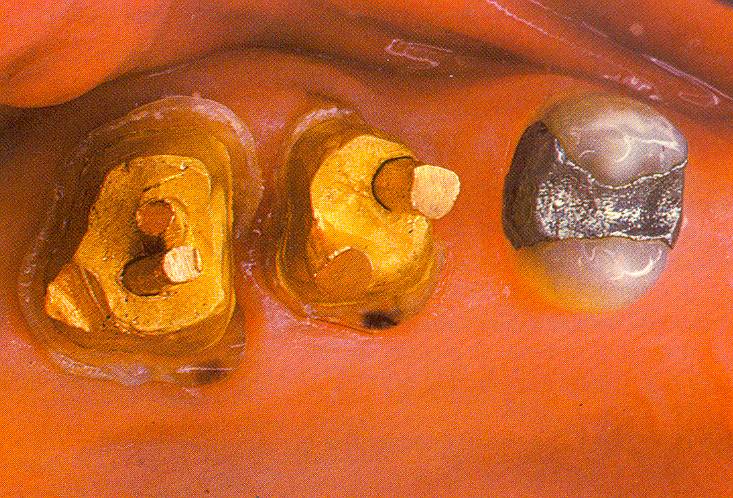 © Τσούτσος Α, Ανδριτσάκης Δ. Ακίνητη κλινική Προσθετική – Έγχρωμος Άτλαντας. 1η  έκδοση, εκδόσεις Datamedica, Αθήνα 1987
62
Στάδια δεύτερης παραλλαγής  (6 από 6)
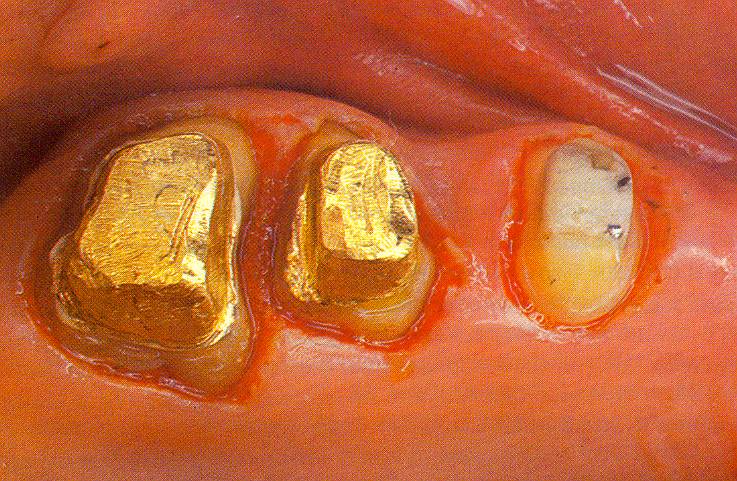 © Τσούτσος Α, Ανδριτσάκης Δ. Ακίνητη κλινική Προσθετική – Έγχρωμος Άτλαντας. 1η  έκδοση, εκδόσεις Datamedica, Αθήνα 1987
63
Τέλος Ενότητας
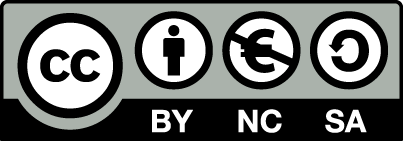 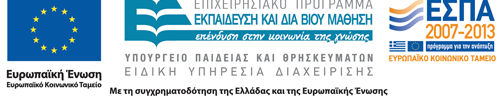 Σημειώματα
Σημείωμα Αναφοράς
Copyright Τεχνολογικό Εκπαιδευτικό Ίδρυμα Αθήνας, Αριστείδης Γαλιατσάτος 2014. Αριστείδης Γαλιατσάτος. «Ακίνητη Προσθετική Ι (Θ). Ενότητα 5: Χυτή ανασύσταση μύλης με ενδορριζικό άξονα». Έκδοση: 1.0. Αθήνα 2014. Διαθέσιμο από τη δικτυακή διεύθυνση: ocp.teiath.gr.
Σημείωμα Αδειοδότησης
Το παρόν υλικό διατίθεται με τους όρους της άδειας χρήσης Creative Commons Αναφορά, Μη Εμπορική Χρήση Παρόμοια Διανομή 4.0 [1] ή μεταγενέστερη, Διεθνής Έκδοση.   Εξαιρούνται τα αυτοτελή έργα τρίτων π.χ. φωτογραφίες, διαγράμματα κ.λ.π., τα οποία εμπεριέχονται σε αυτό. Οι όροι χρήσης των έργων τρίτων επεξηγούνται στη διαφάνεια  «Επεξήγηση όρων χρήσης έργων τρίτων». 
Τα έργα για τα οποία έχει ζητηθεί άδεια  αναφέρονται στο «Σημείωμα  Χρήσης Έργων Τρίτων».
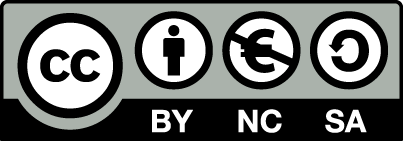 [1] http://creativecommons.org/licenses/by-nc-sa/4.0/ 
Ως Μη Εμπορική ορίζεται η χρήση:
που δεν περιλαμβάνει άμεσο ή έμμεσο οικονομικό όφελος από την χρήση του έργου, για το διανομέα του έργου και αδειοδόχο
που δεν περιλαμβάνει οικονομική συναλλαγή ως προϋπόθεση για τη χρήση ή πρόσβαση στο έργο
που δεν προσπορίζει στο διανομέα του έργου και αδειοδόχο έμμεσο οικονομικό όφελος (π.χ. διαφημίσεις) από την προβολή του έργου σε διαδικτυακό τόπο
Ο δικαιούχος μπορεί να παρέχει στον αδειοδόχο ξεχωριστή άδεια να χρησιμοποιεί το έργο για εμπορική χρήση, εφόσον αυτό του ζητηθεί.
Επεξήγηση όρων χρήσης έργων τρίτων
Δεν επιτρέπεται η επαναχρησιμοποίηση του έργου, παρά μόνο εάν ζητηθεί εκ νέου άδεια από το δημιουργό.
©
διαθέσιμο με άδεια CC-BY
Επιτρέπεται η επαναχρησιμοποίηση του έργου και η δημιουργία παραγώγων αυτού με απλή αναφορά του δημιουργού.
διαθέσιμο με άδεια CC-BY-SA
Επιτρέπεται η επαναχρησιμοποίηση του έργου με αναφορά του δημιουργού, και διάθεση του έργου ή του παράγωγου αυτού με την ίδια άδεια.
διαθέσιμο με άδεια CC-BY-ND
Επιτρέπεται η επαναχρησιμοποίηση του έργου με αναφορά του δημιουργού. 
Δεν επιτρέπεται η δημιουργία παραγώγων του έργου.
διαθέσιμο με άδεια CC-BY-NC
Επιτρέπεται η επαναχρησιμοποίηση του έργου με αναφορά του δημιουργού. 
Δεν επιτρέπεται η εμπορική χρήση του έργου.
Επιτρέπεται η επαναχρησιμοποίηση του έργου με αναφορά του δημιουργού
και διάθεση του έργου ή του παράγωγου αυτού με την ίδια άδεια.
Δεν επιτρέπεται η εμπορική χρήση του έργου.
διαθέσιμο με άδεια CC-BY-NC-SA
διαθέσιμο με άδεια CC-BY-NC-ND
Επιτρέπεται η επαναχρησιμοποίηση του έργου με αναφορά του δημιουργού.
Δεν επιτρέπεται η εμπορική χρήση του έργου και η δημιουργία παραγώγων του.
διαθέσιμο με άδεια 
CC0 Public Domain
Επιτρέπεται η επαναχρησιμοποίηση του έργου, η δημιουργία παραγώγων αυτού και η εμπορική του χρήση, χωρίς αναφορά του δημιουργού.
Επιτρέπεται η επαναχρησιμοποίηση του έργου, η δημιουργία παραγώγων αυτού και η εμπορική του χρήση, χωρίς αναφορά του δημιουργού.
διαθέσιμο ως κοινό κτήμα
χωρίς σήμανση
Συνήθως δεν επιτρέπεται η επαναχρησιμοποίηση του έργου.
68
Διατήρηση Σημειωμάτων
Οποιαδήποτε αναπαραγωγή ή διασκευή του υλικού θα πρέπει να συμπεριλαμβάνει:
το Σημείωμα Αναφοράς
το Σημείωμα Αδειοδότησης
τη δήλωση Διατήρησης Σημειωμάτων
το Σημείωμα Χρήσης Έργων Τρίτων (εφόσον υπάρχει)
μαζί με τους συνοδευόμενους υπερσυνδέσμους.
Σημείωμα Χρήσης Έργων Τρίτων
Το Έργο αυτό κάνει χρήση περιεχομένου από τα ακόλουθα έργα:

Αδάμ Α., Δρούκας Β.  Στοιχεία ακινήτου οδοντικής προσθετικής. Εκδόσεις Παρισιάνος, Αθήνα 1981

Λομβαρδάς Ι. Προσθετική. Εκδόσεις Μέλισσα, Αθήνα, 1987

Τσούτσος Α, Ανδριτσάκης Δ. Ακίνητη κλινική Προσθετική – Έγχρωμος Άτλαντας. 1η  έκδοση, εκδόσεις Datamedica, Αθήνα 1987
Χρηματοδότηση
Το παρόν εκπαιδευτικό υλικό έχει αναπτυχθεί στo πλαίσιo του εκπαιδευτικού έργου του διδάσκοντα.
Το έργο «Ανοικτά Ακαδημαϊκά Μαθήματα στο ΤΕΙ Αθήνας» έχει χρηματοδοτήσει μόνο την αναδιαμόρφωση του εκπαιδευτικού υλικού. 
Το έργο υλοποιείται στο πλαίσιο του Επιχειρησιακού Προγράμματος «Εκπαίδευση και Δια Βίου Μάθηση» και συγχρηματοδοτείται από την Ευρωπαϊκή Ένωση (Ευρωπαϊκό Κοινωνικό Ταμείο) και από εθνικούς πόρους.
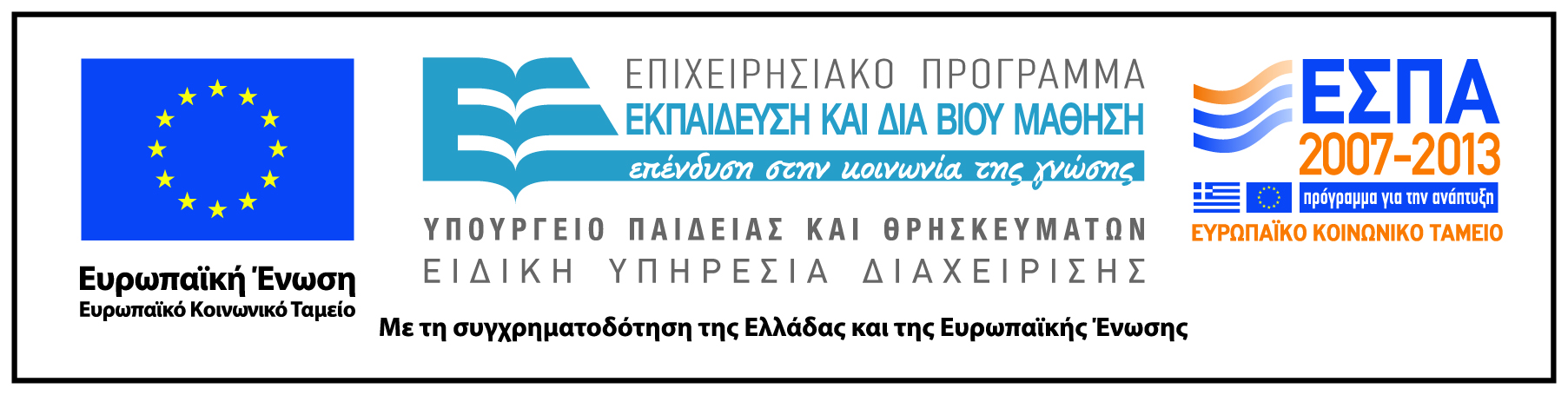